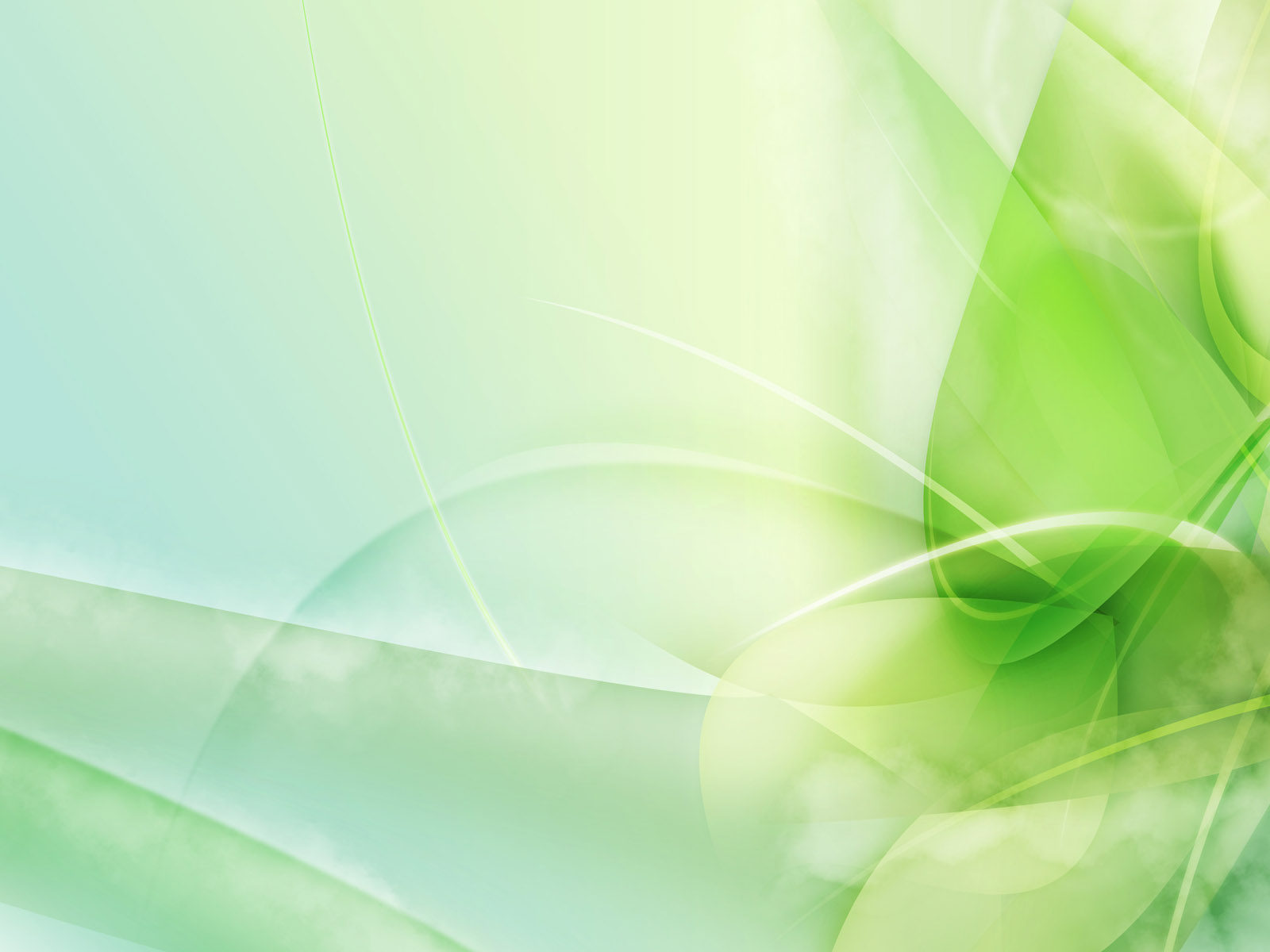 Управління освіти і науки сумської міської радиСумський дошкільний навчальний заклад (ясла – садок)№ 22 «Джерельце»м. Суми, Сумської області
Раннє читання за методикоюМ. О. Зайцева з використанням нетрадиційного матеріалу
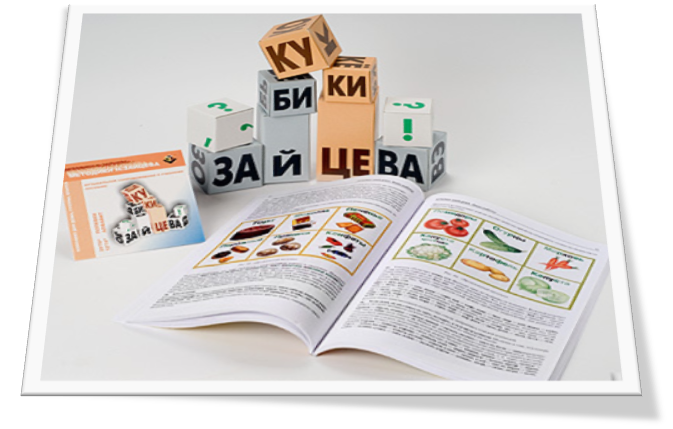 Підготувала вихователь:		Гагіна Світлана Леонідівна
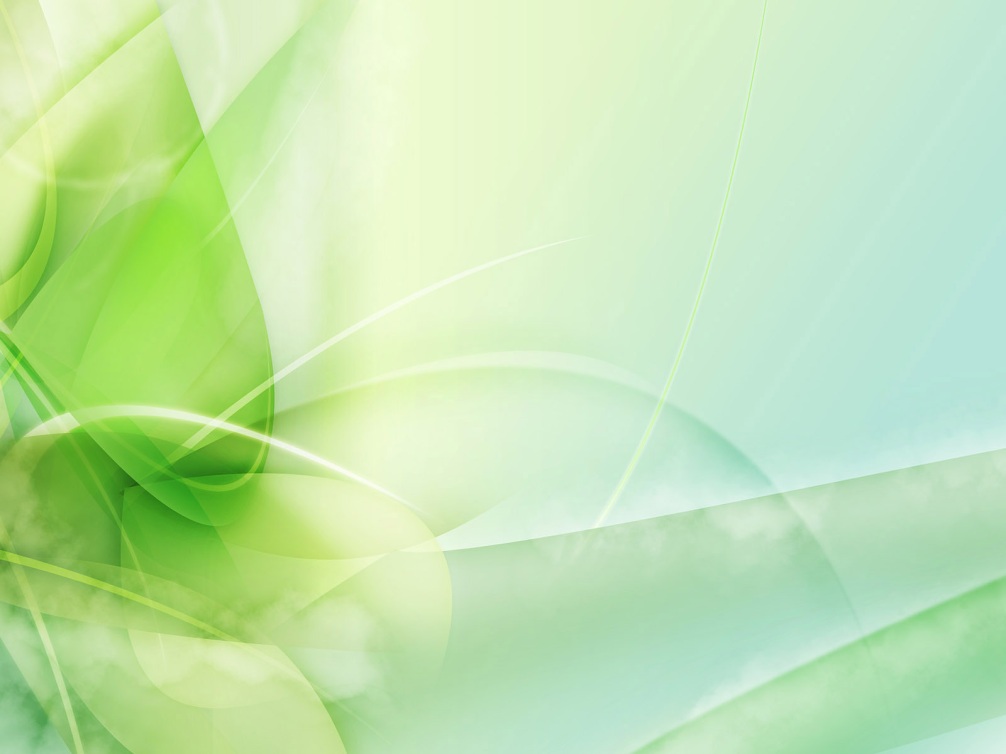 Чому методика М. О. Зайцева?
Відповідає фізіологічним і психологічним особливостям дитини дошкільного віку
Є здоров'язберігаючою технологією
Ефективна в роботі з дошкільнятами
Ранній початок навчання дає можливість кожній дитині навчатися в своєму темпі
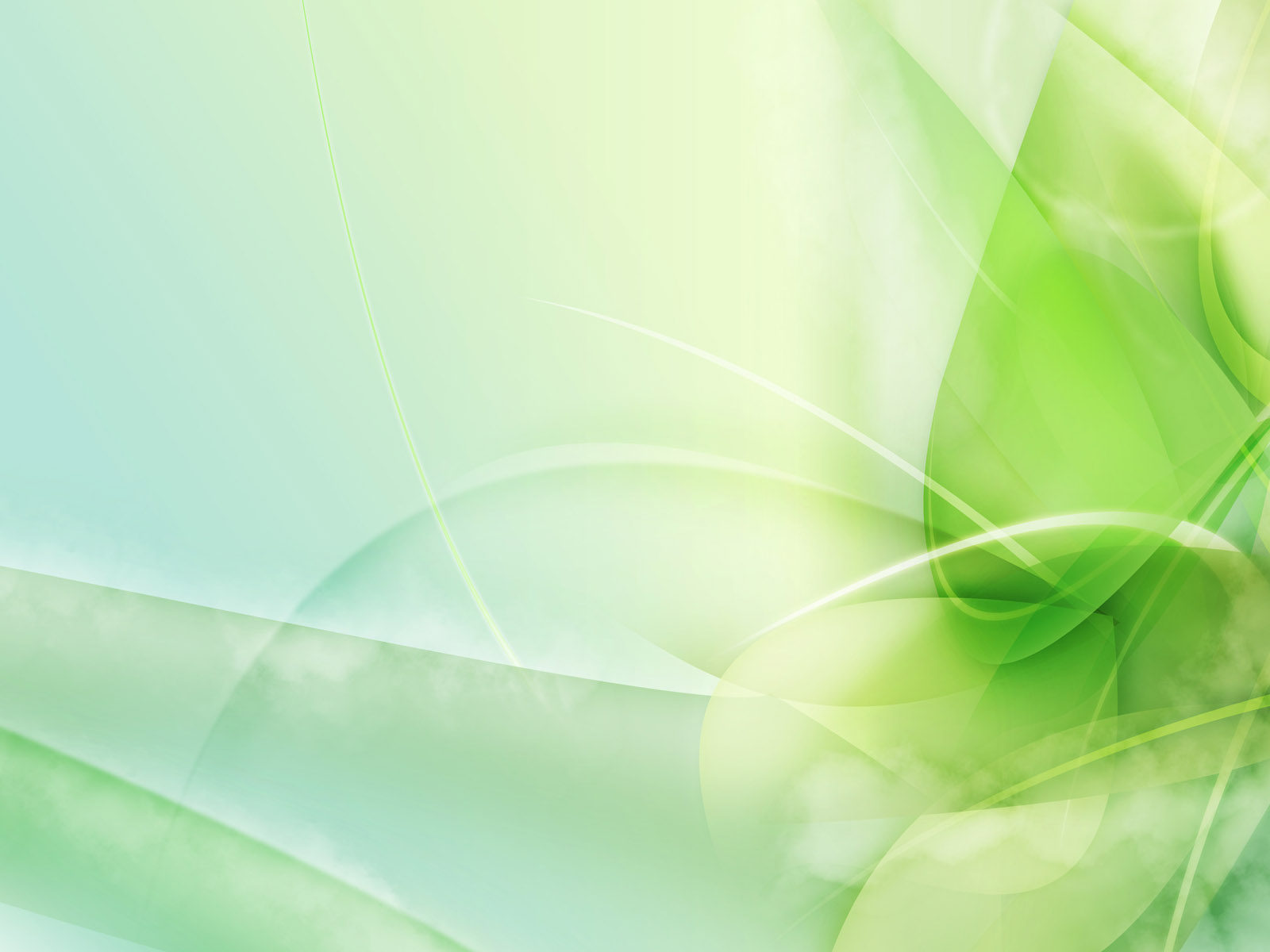 Завдання:
Формування правильної звуковимови
Розширення словникового запасу
Формування логічного мислення
Розвиток здатності самостійно працювати, вміння самостійно здобувати потрібні знання
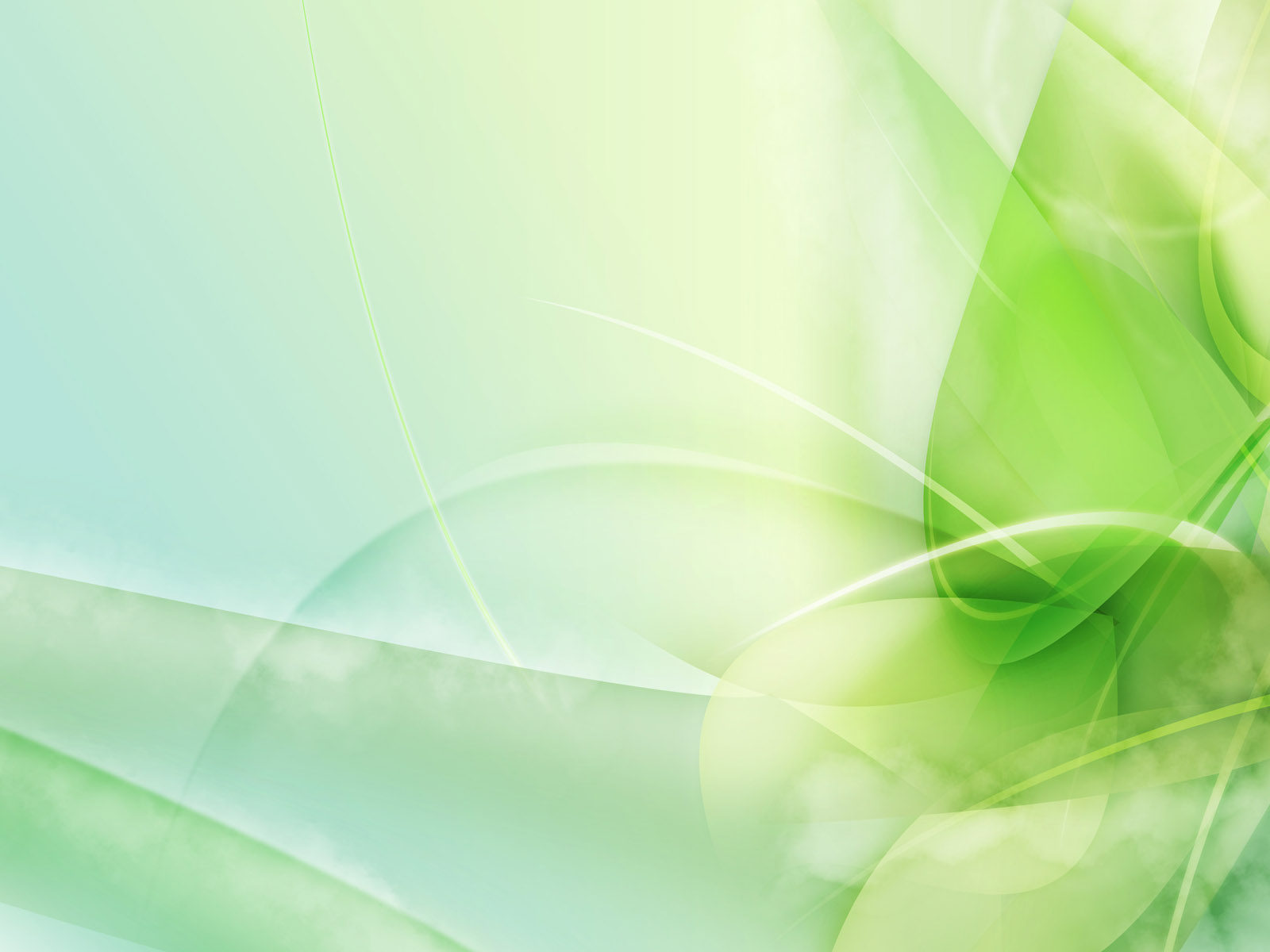 Кубики знайомі десяткам поколінь дітей, ця гра має важливу особливість: у ній якнайкраще реалізовано принцип навчання дитини через гру.
М. О. Зайцев
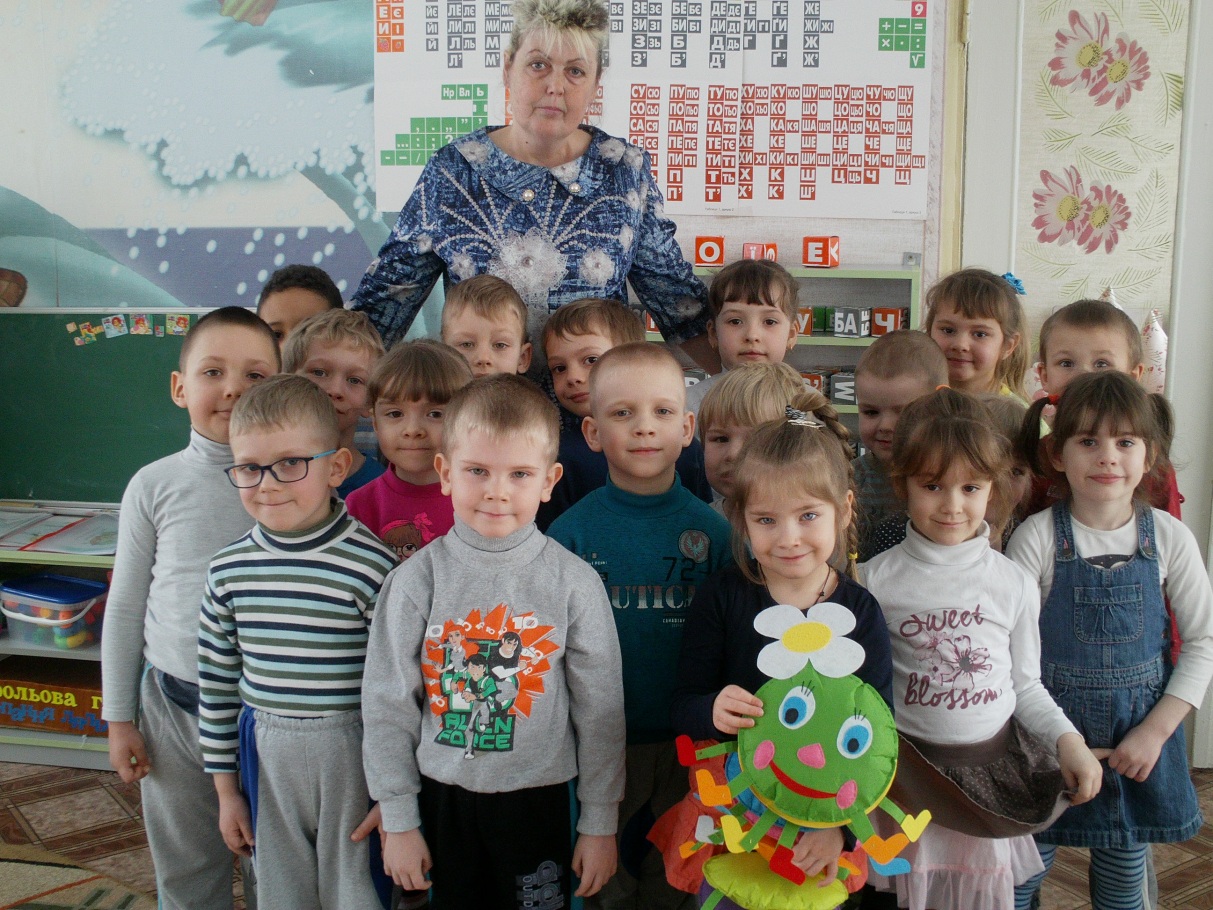 Дидактичні ігри, посібники
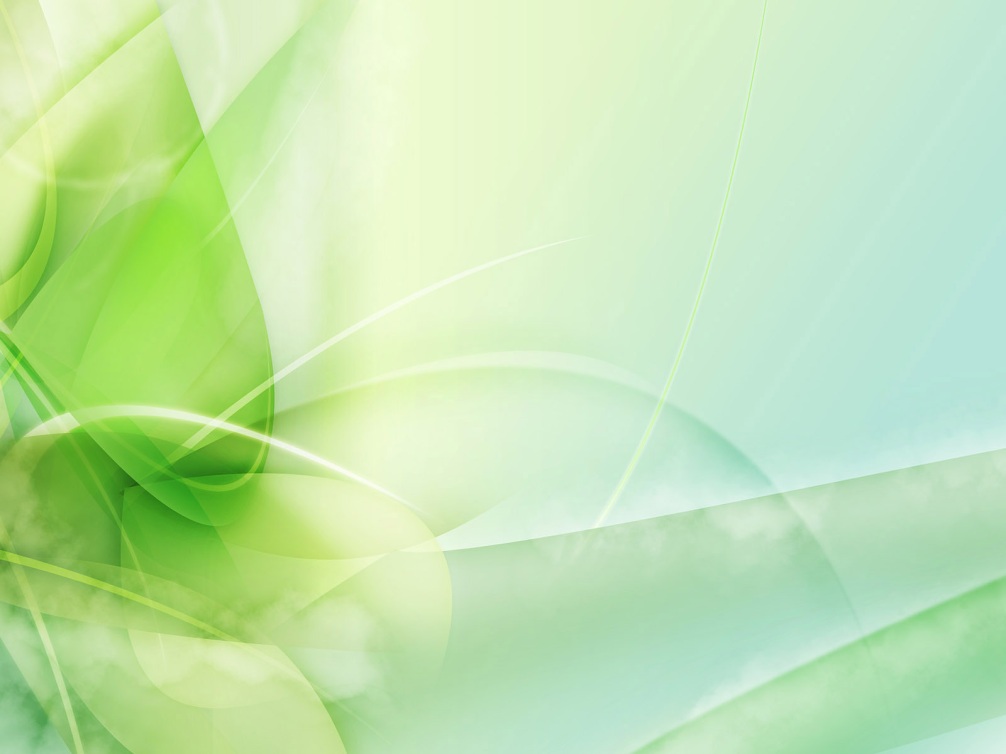 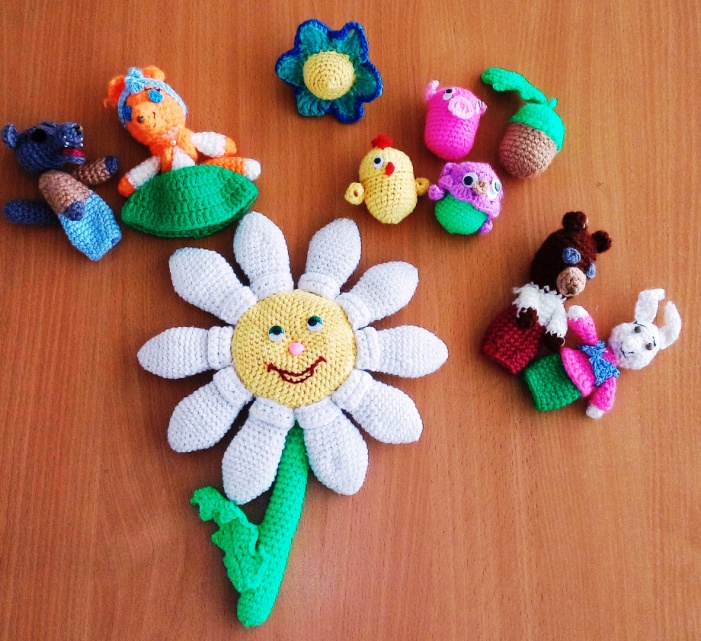 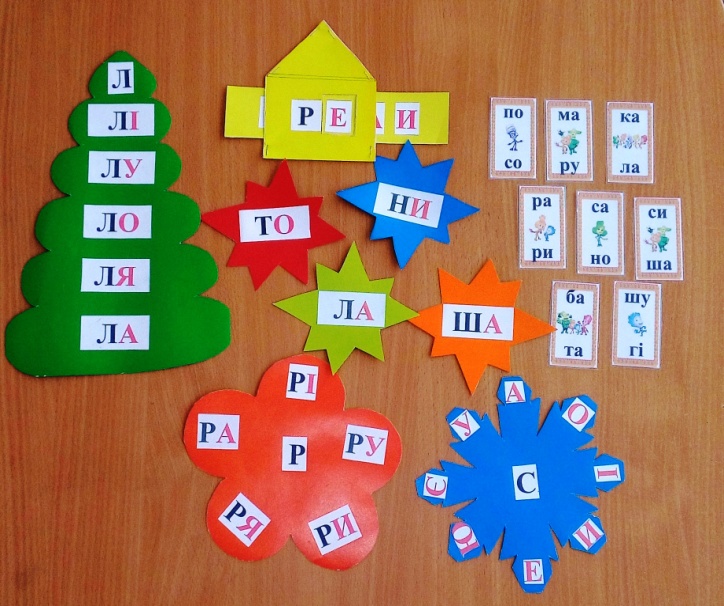 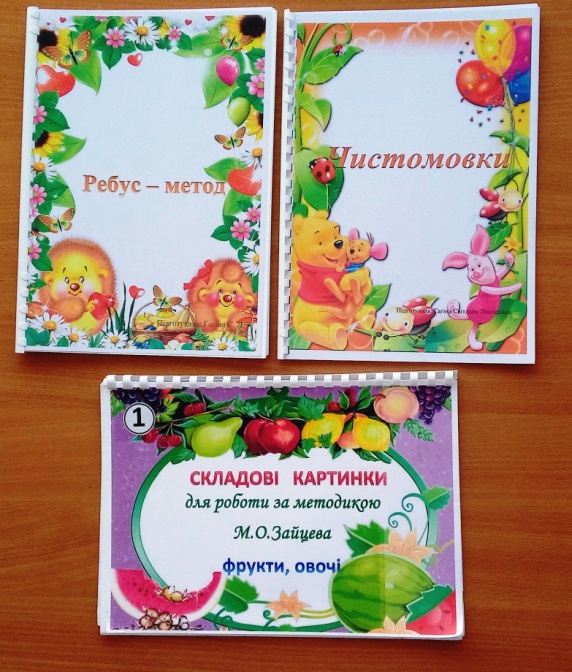 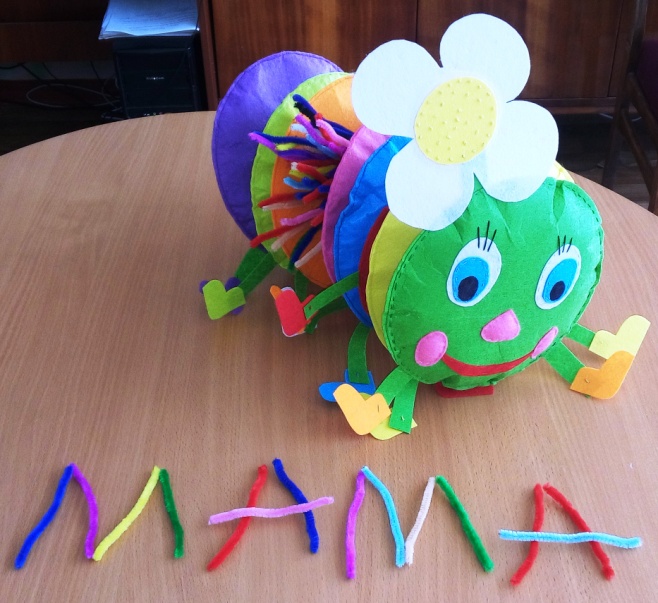 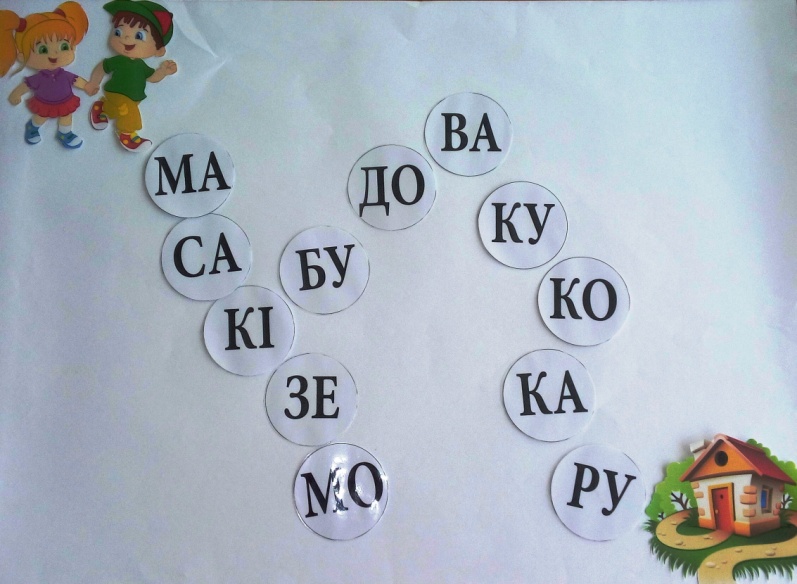 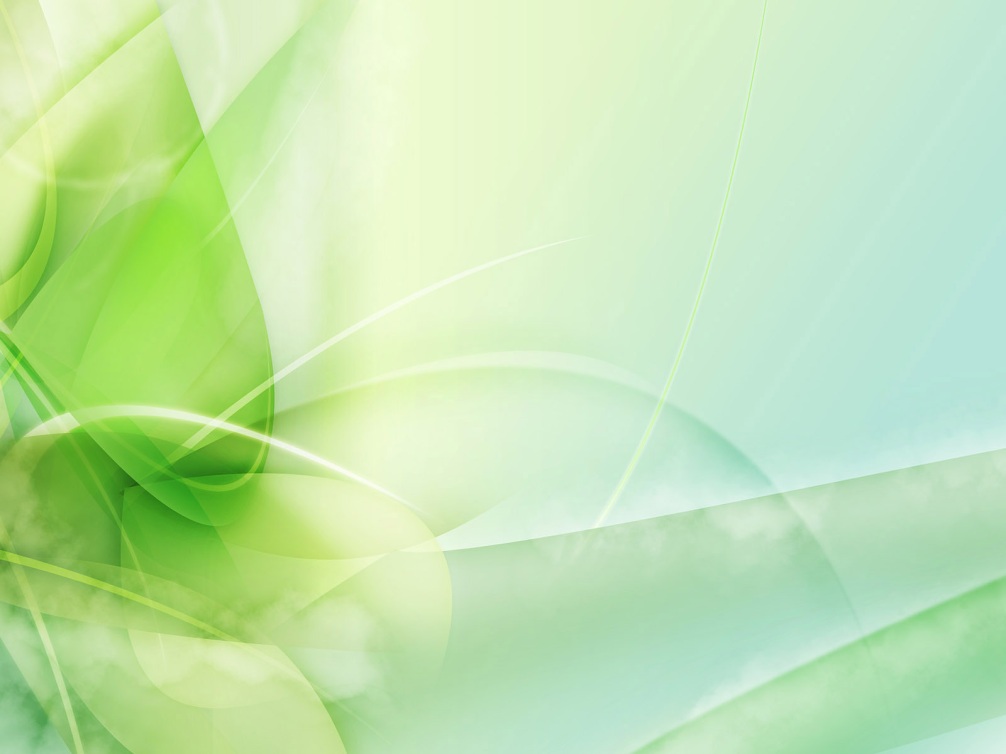 Цікаво граємось та навчаємось
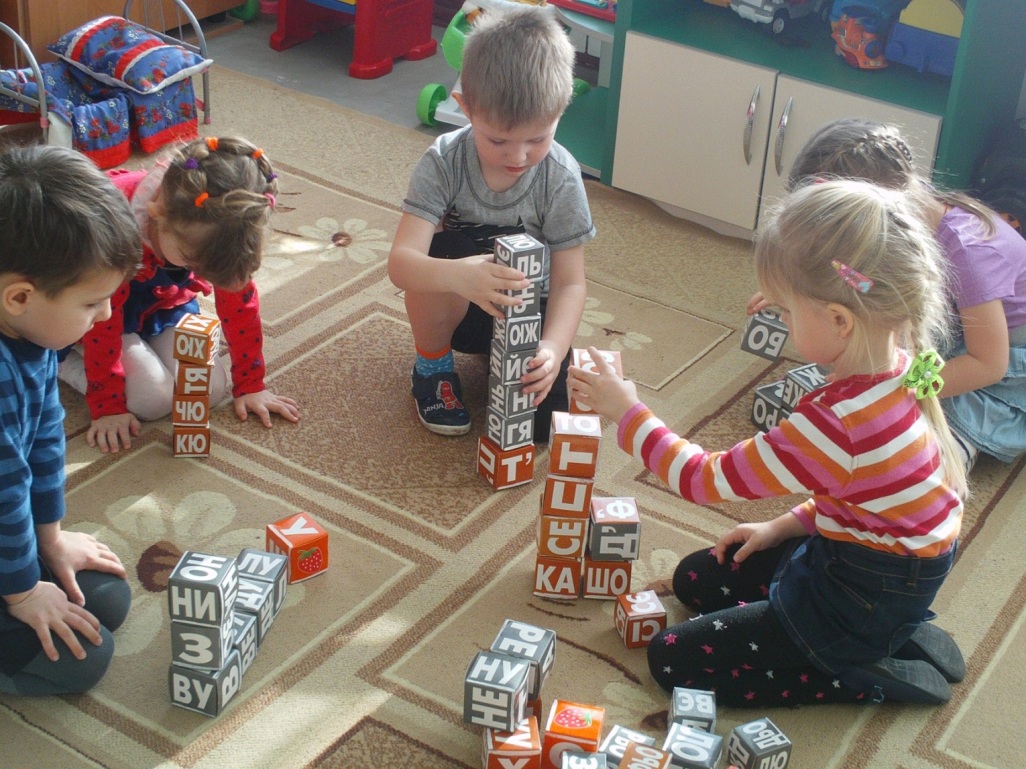 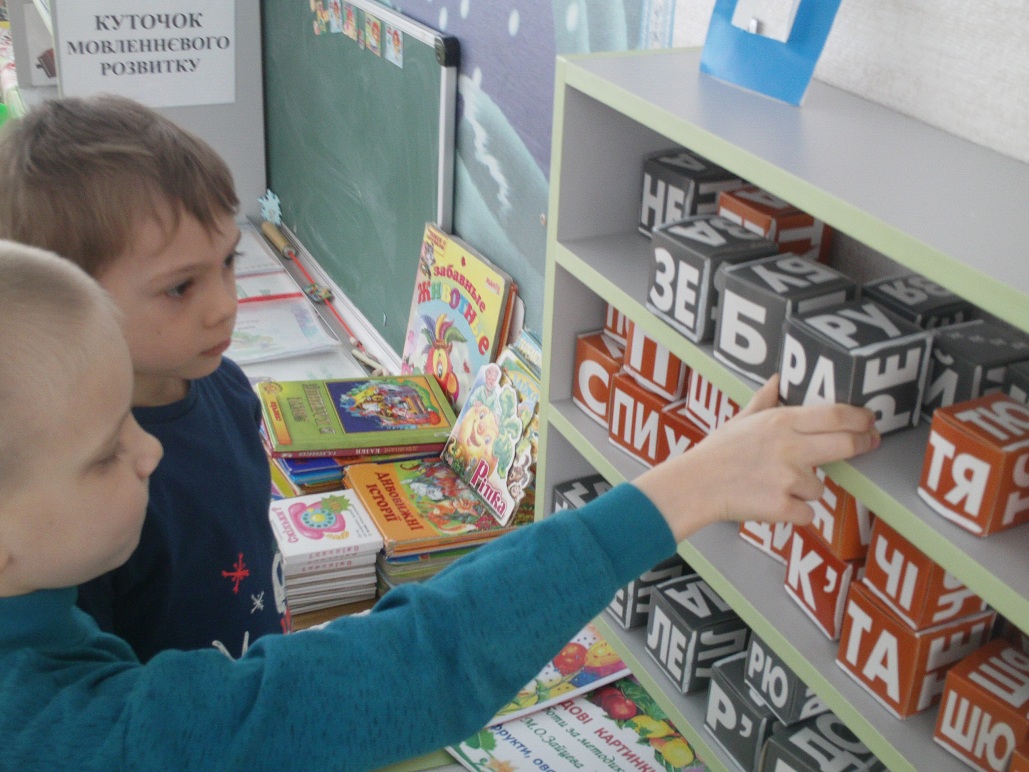 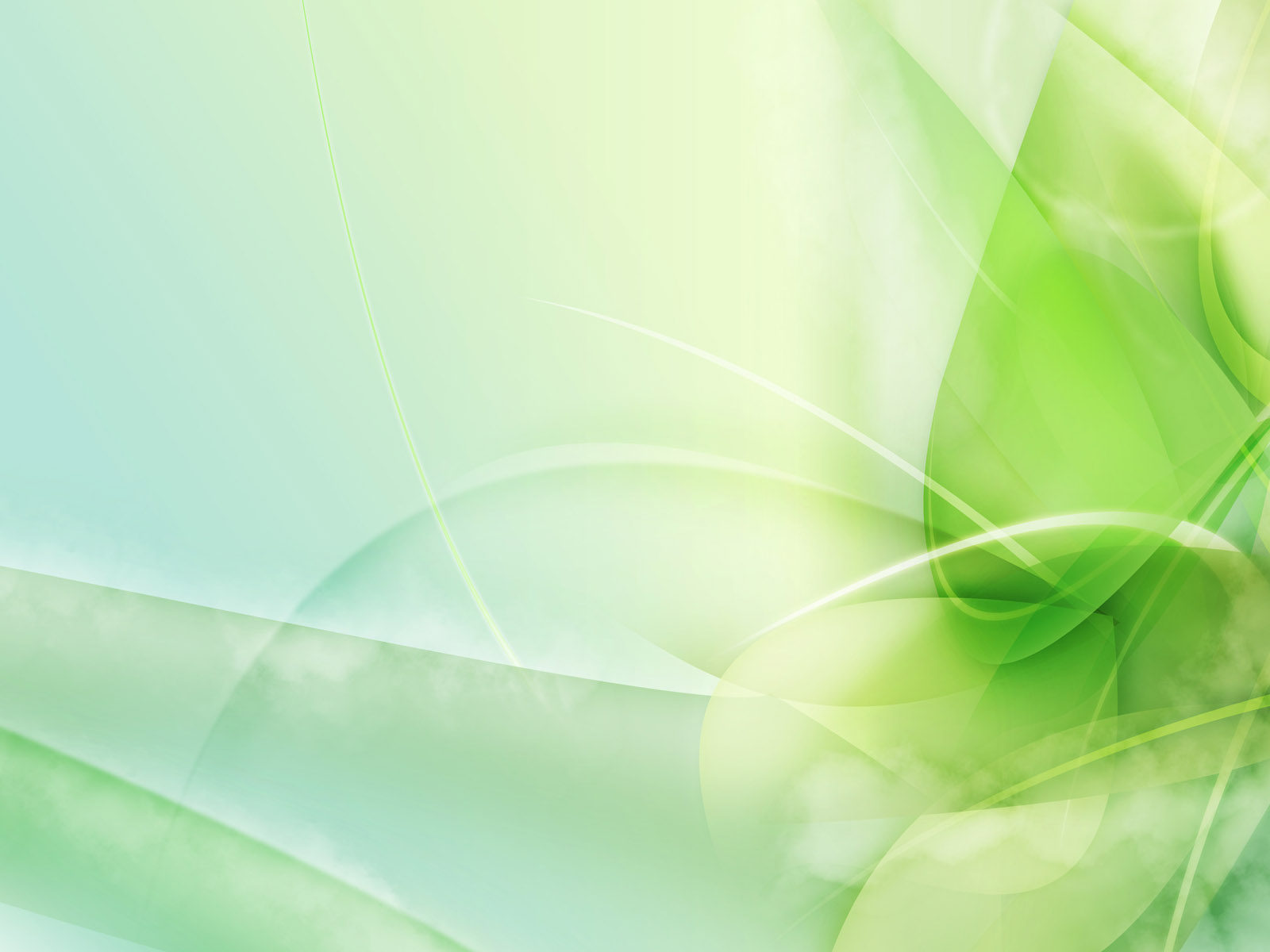 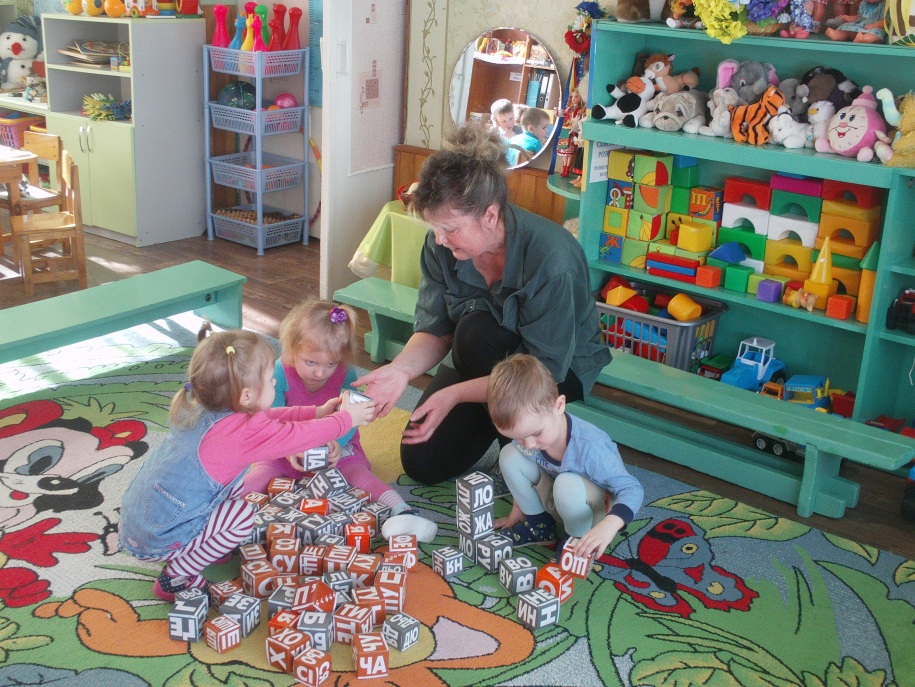 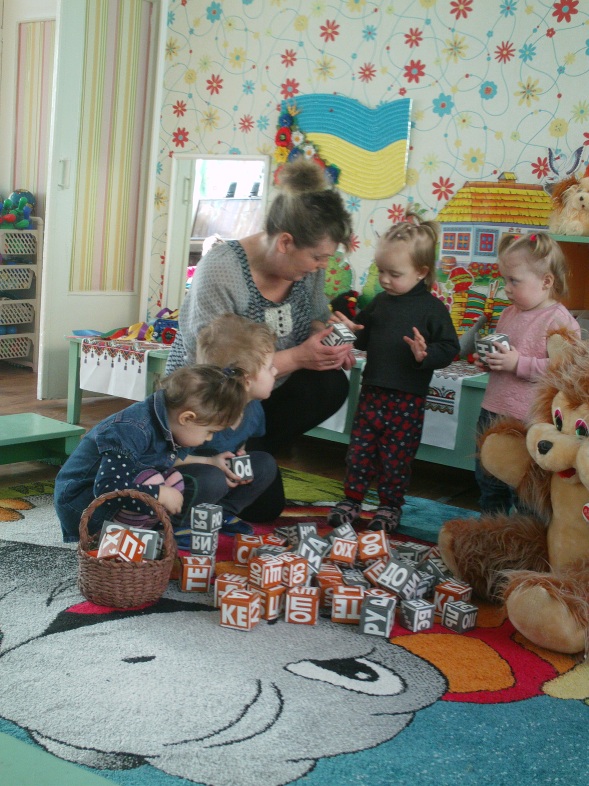 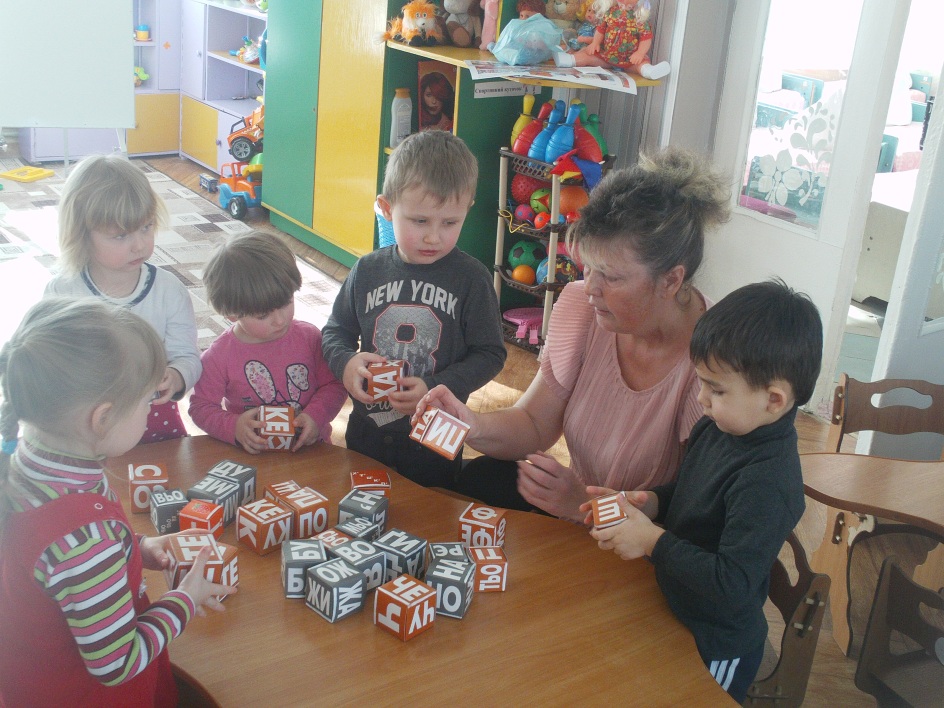 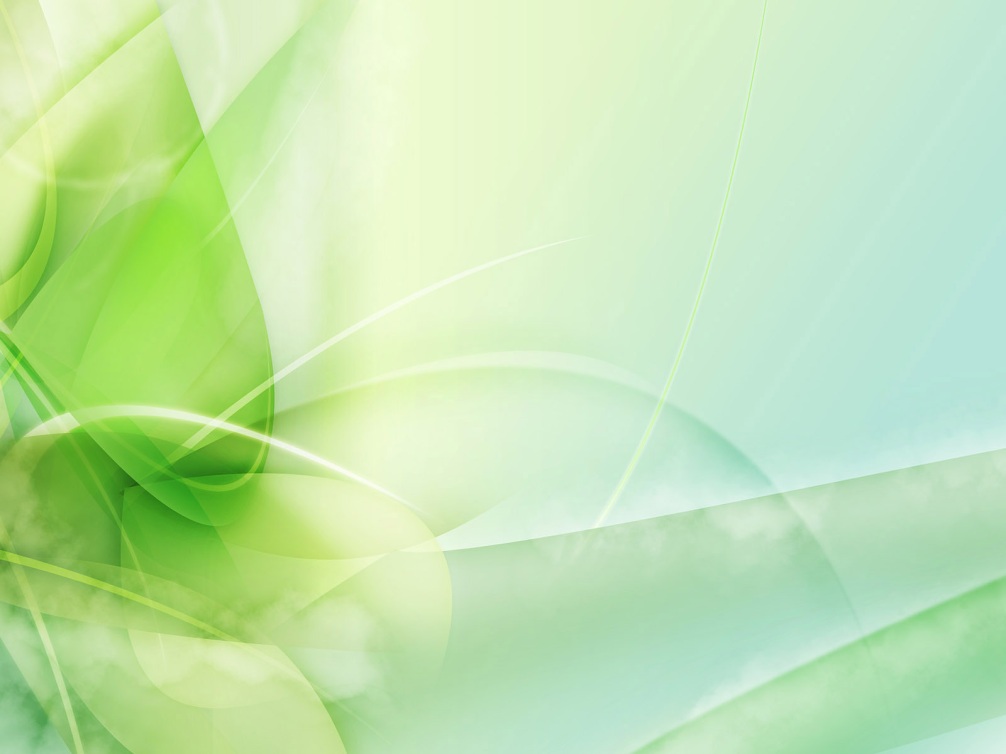 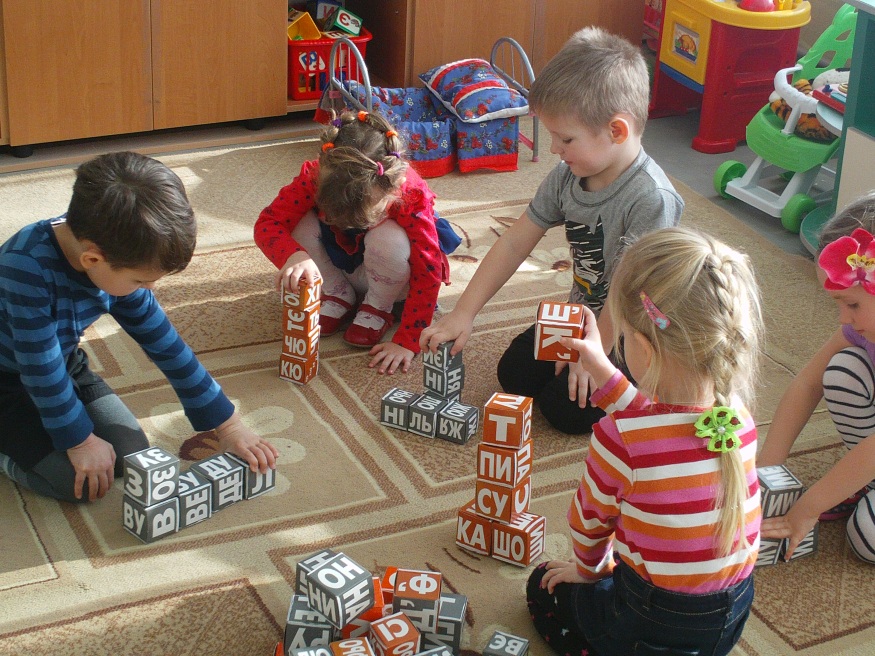 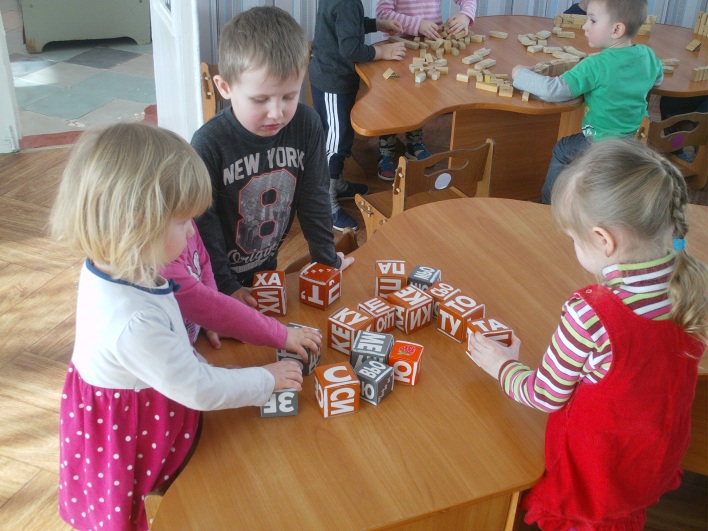 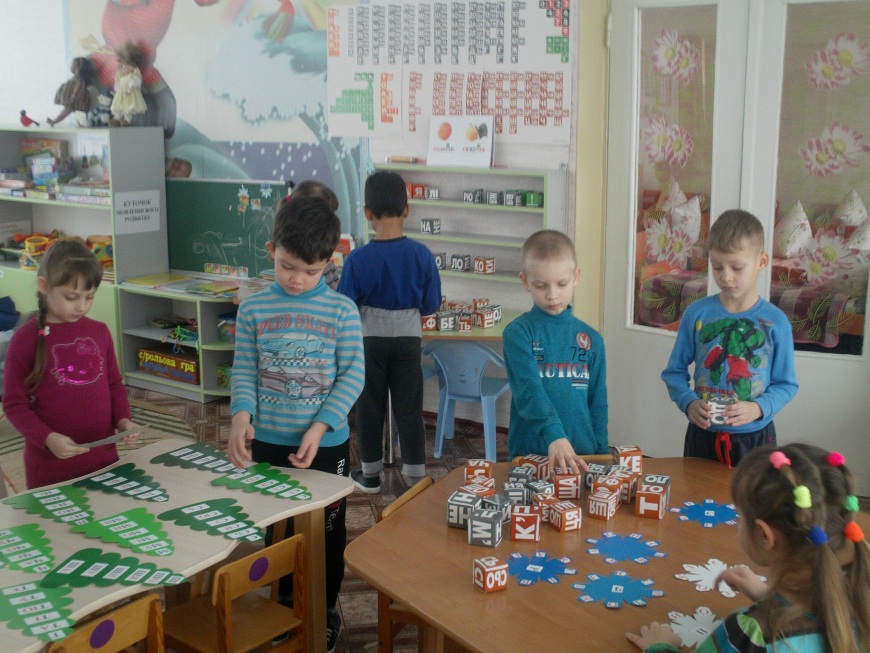 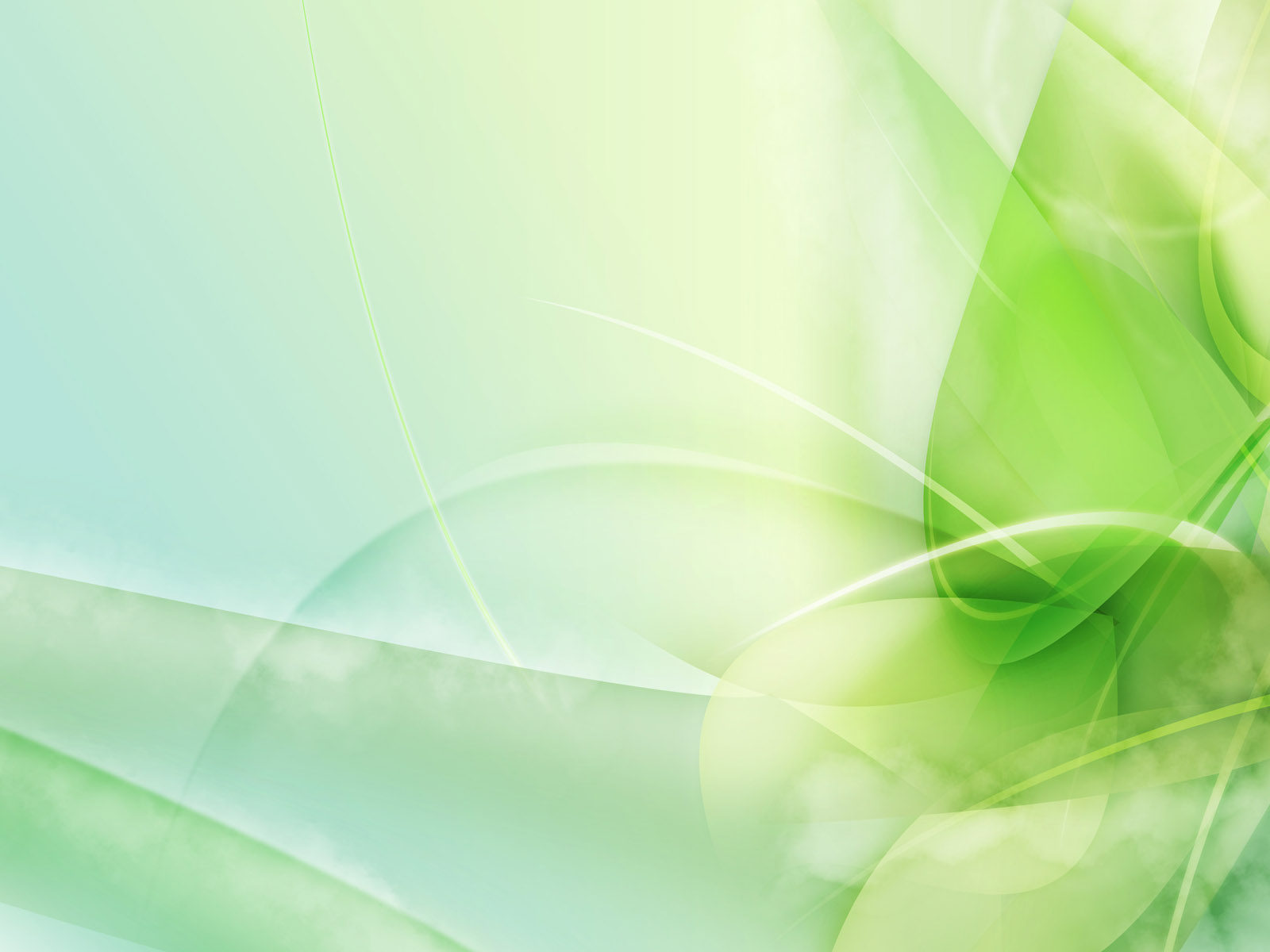 Чарівні звуки кубиків
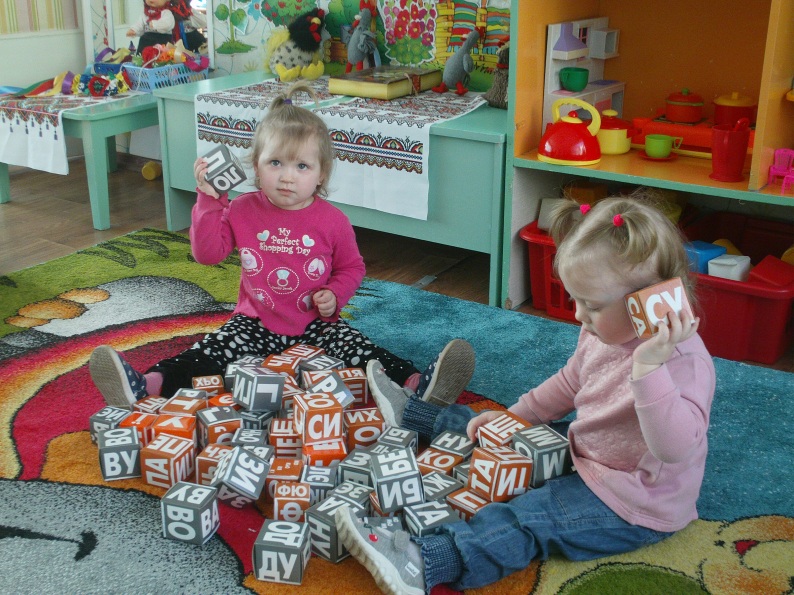 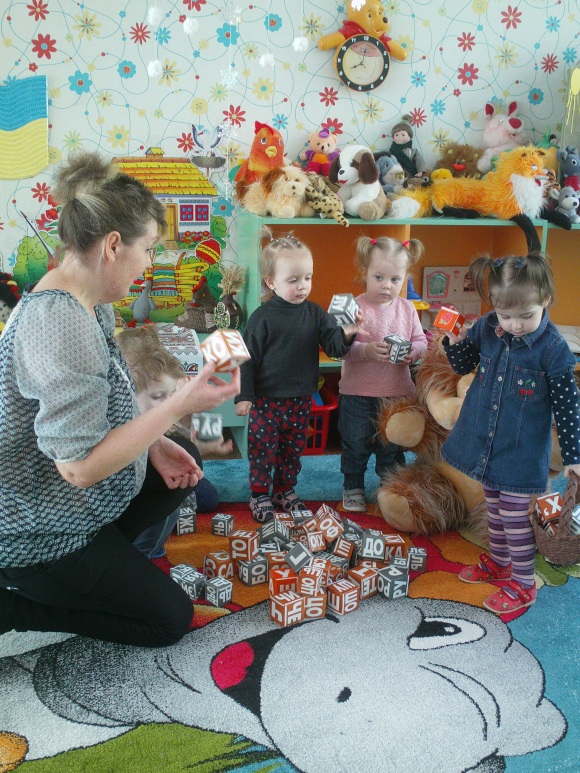 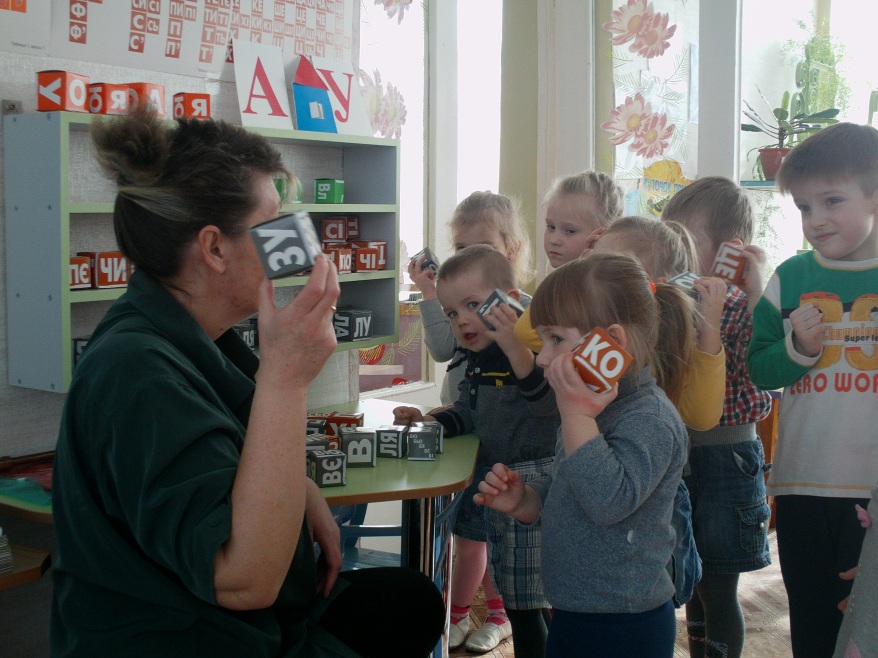 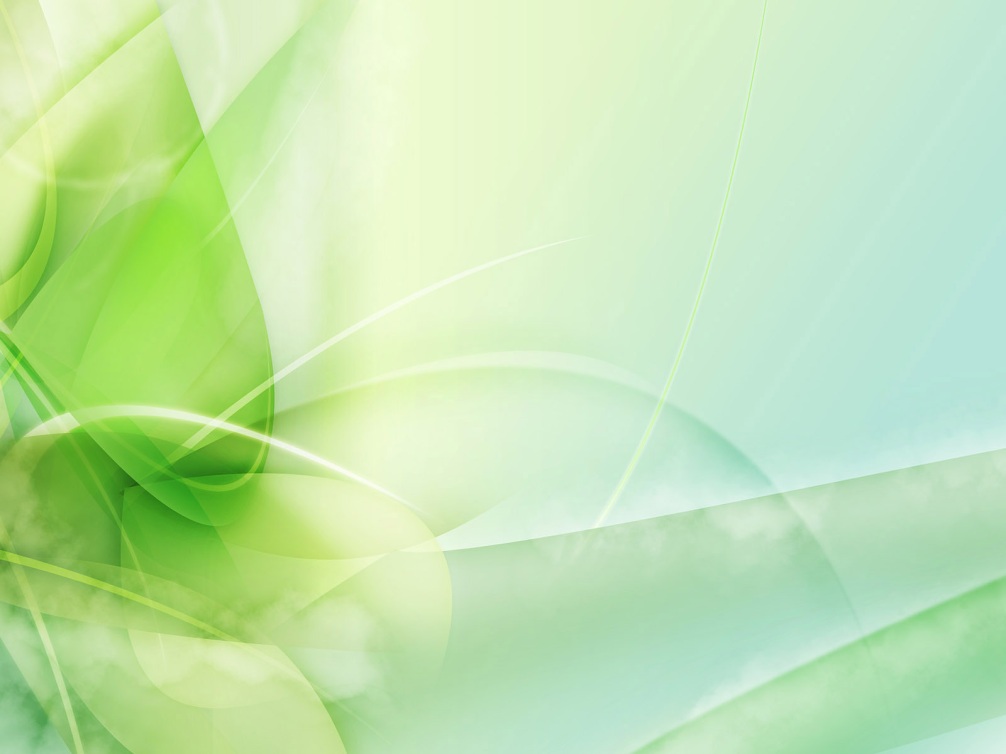 Мелодія кубиків
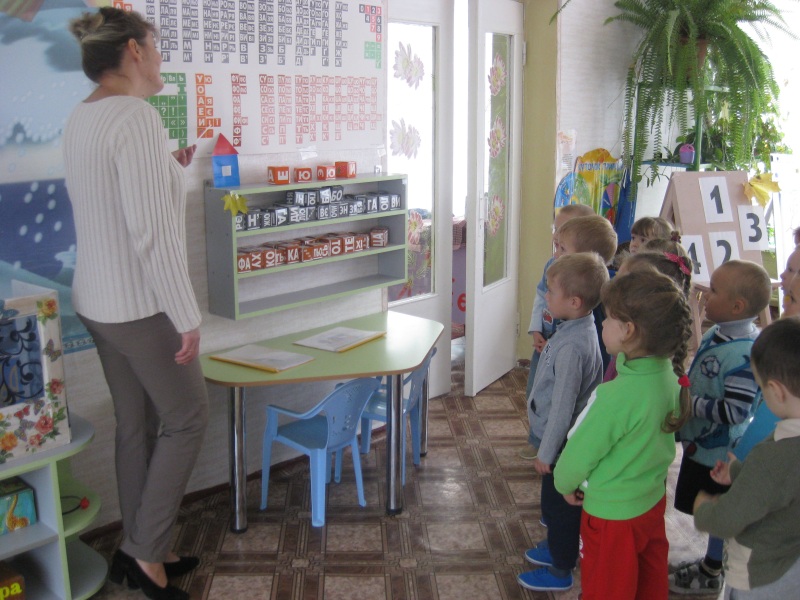 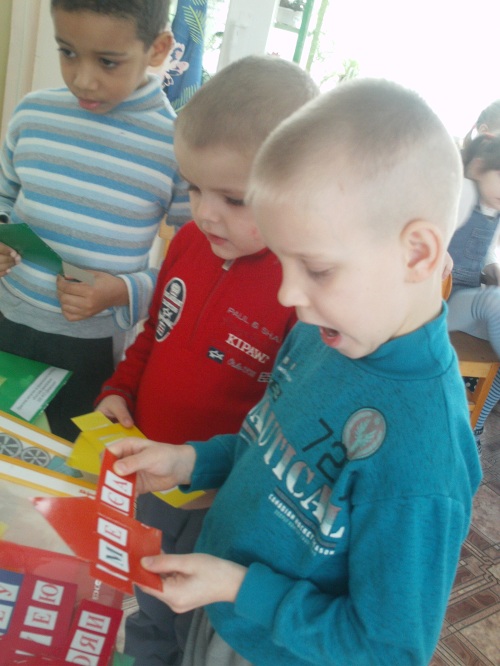 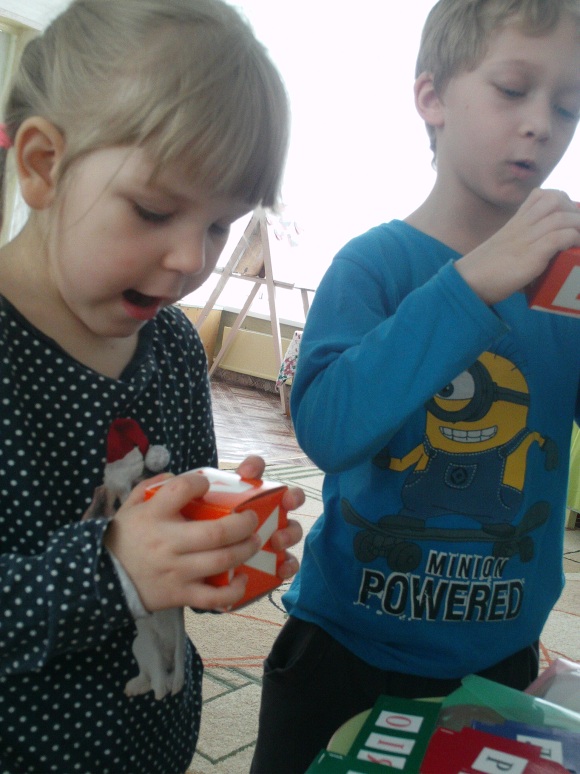 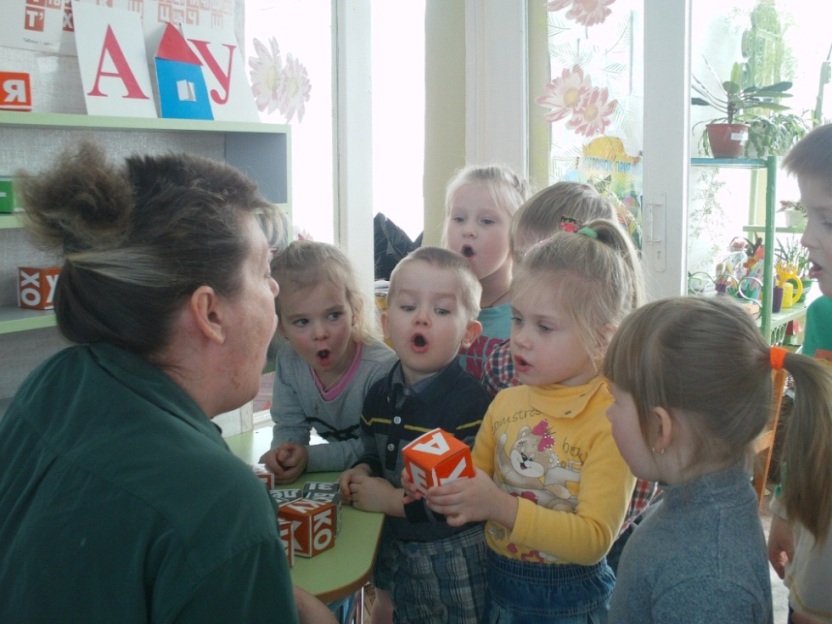 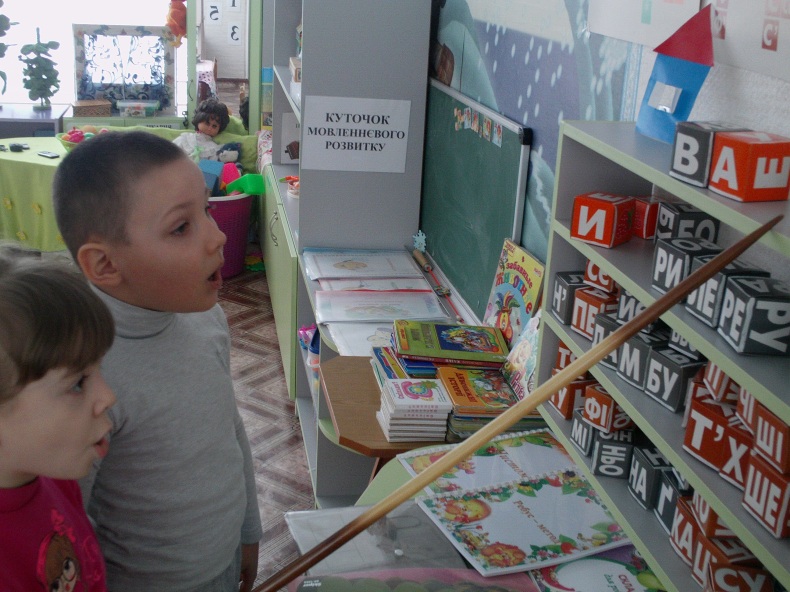 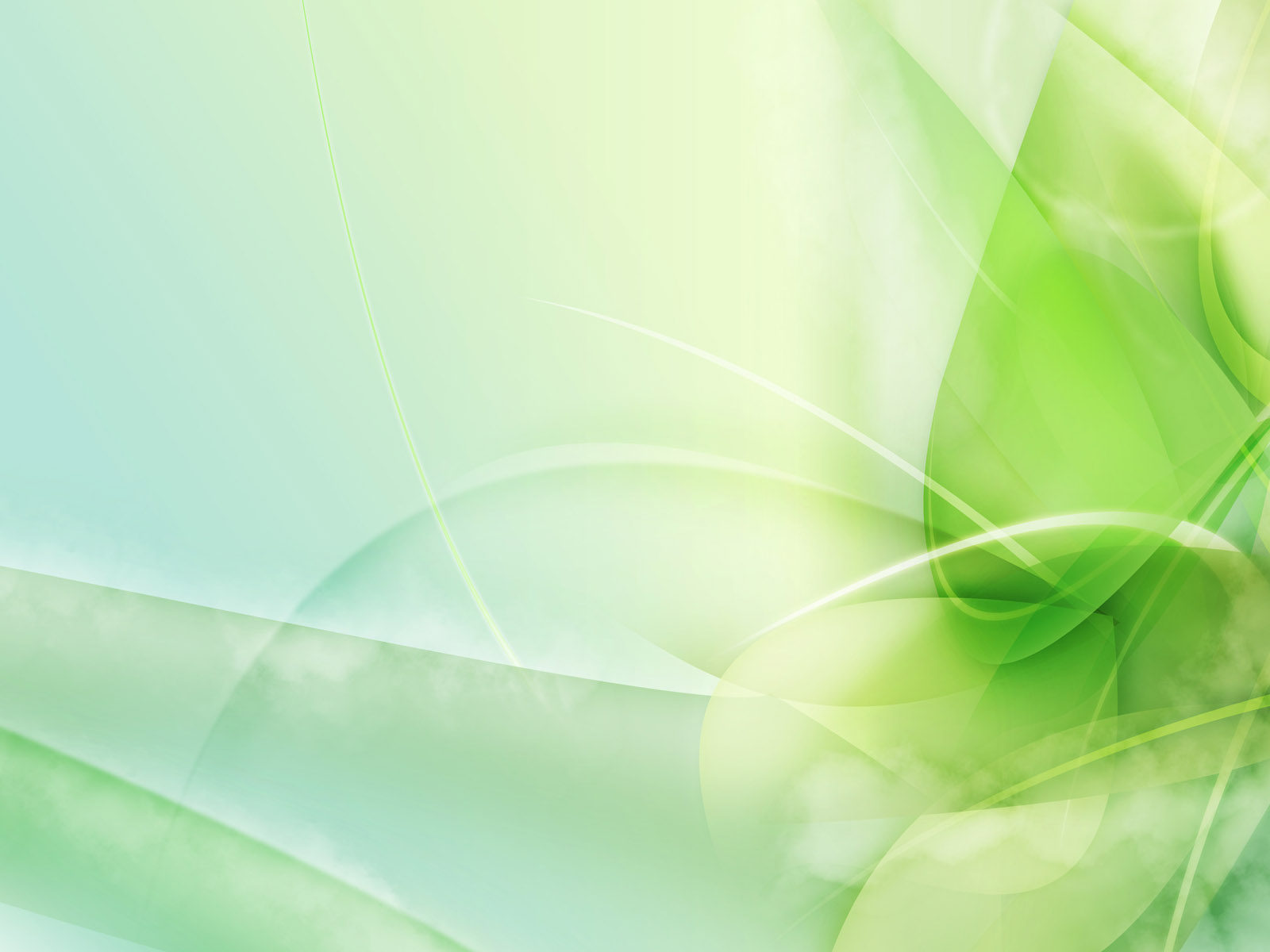 Чарівна указка
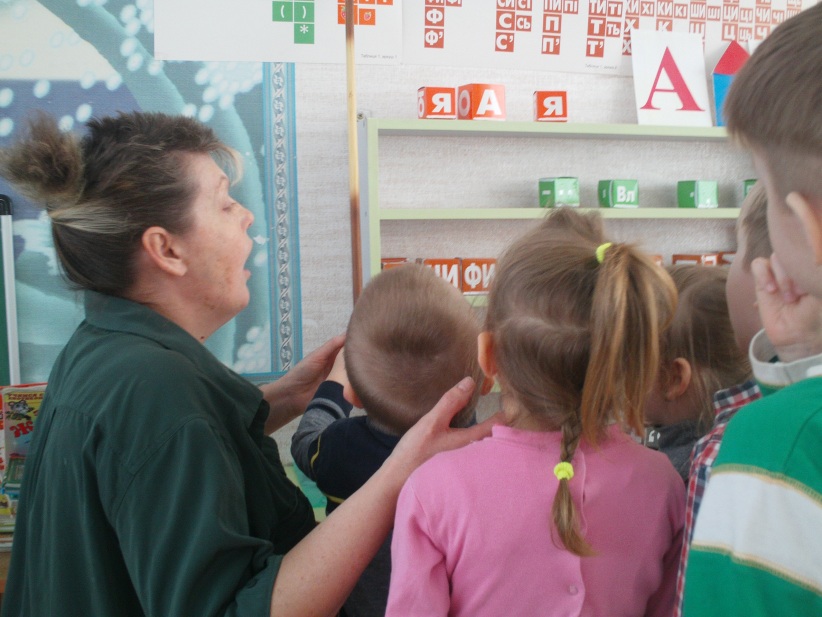 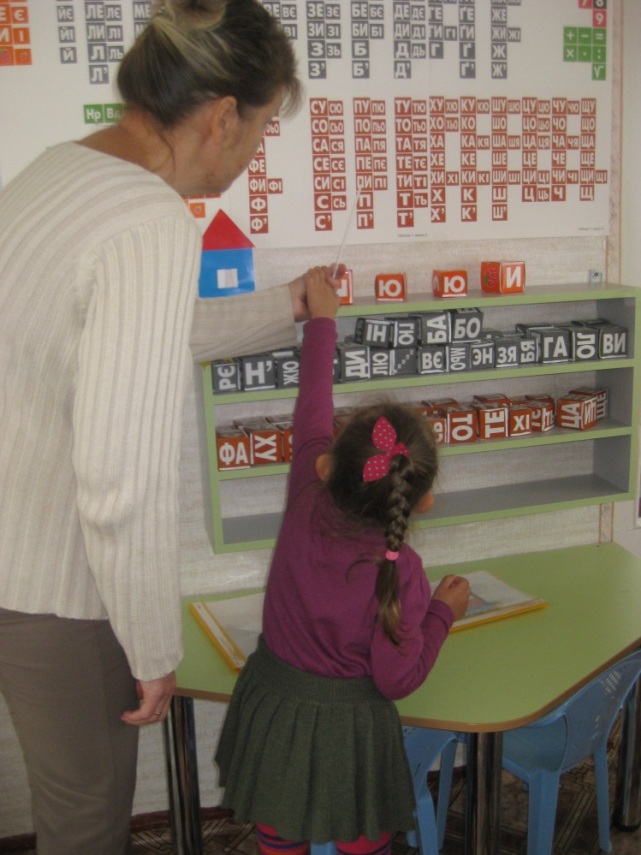 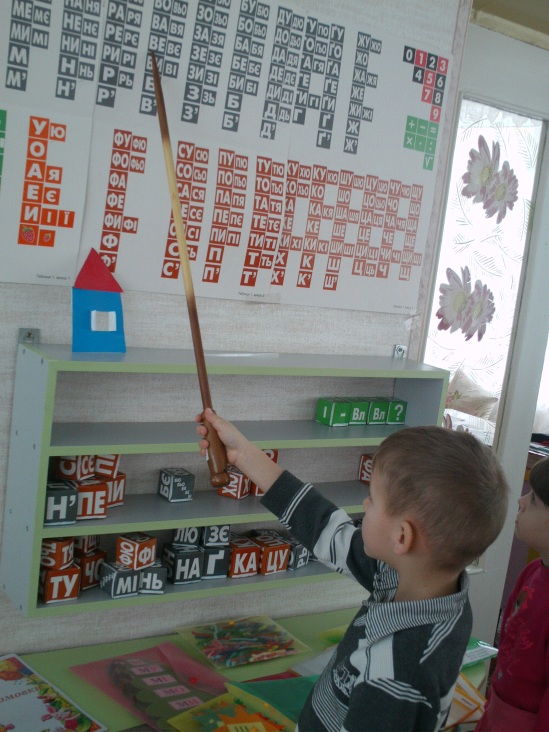 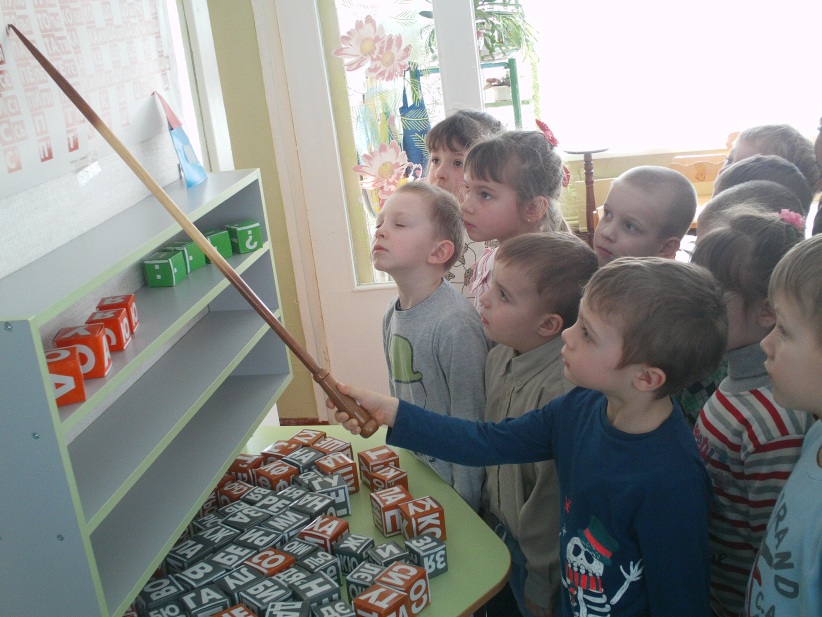 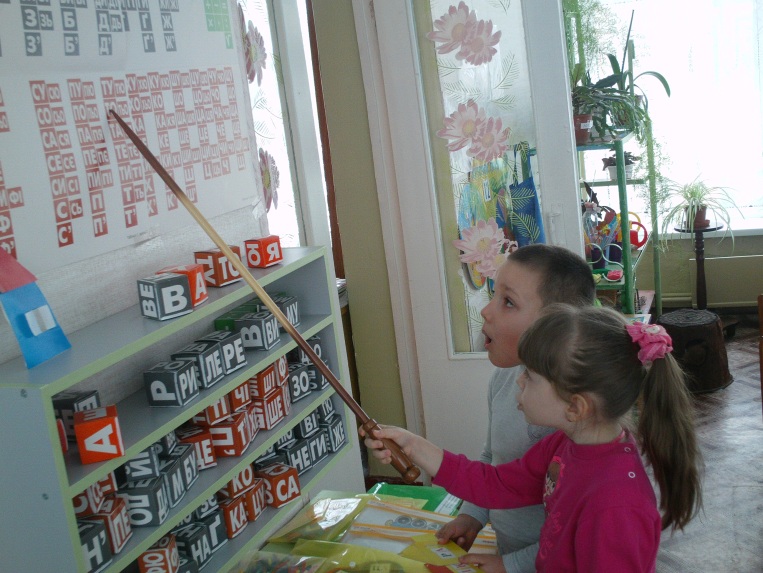 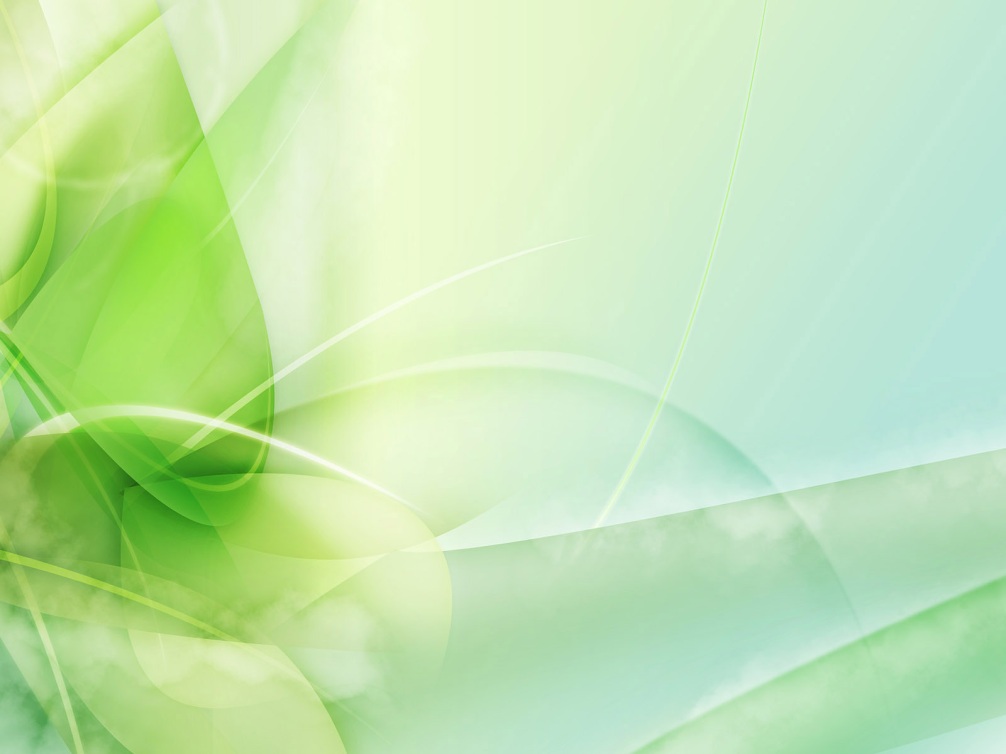 Загадки складових карток
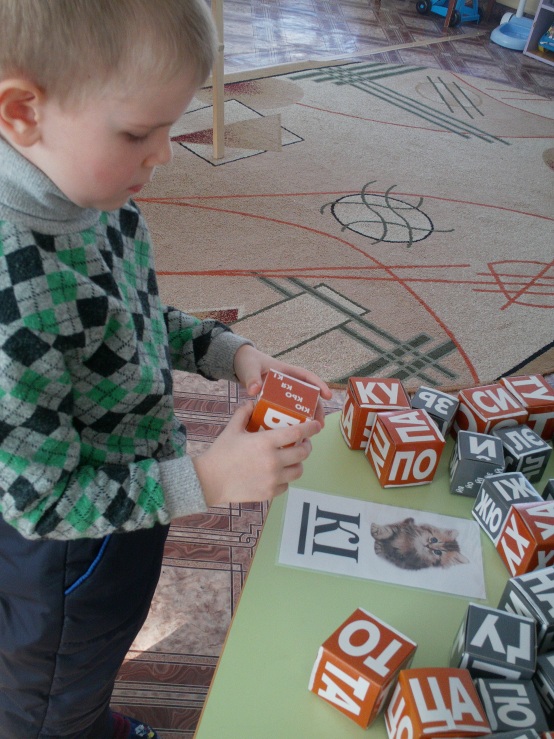 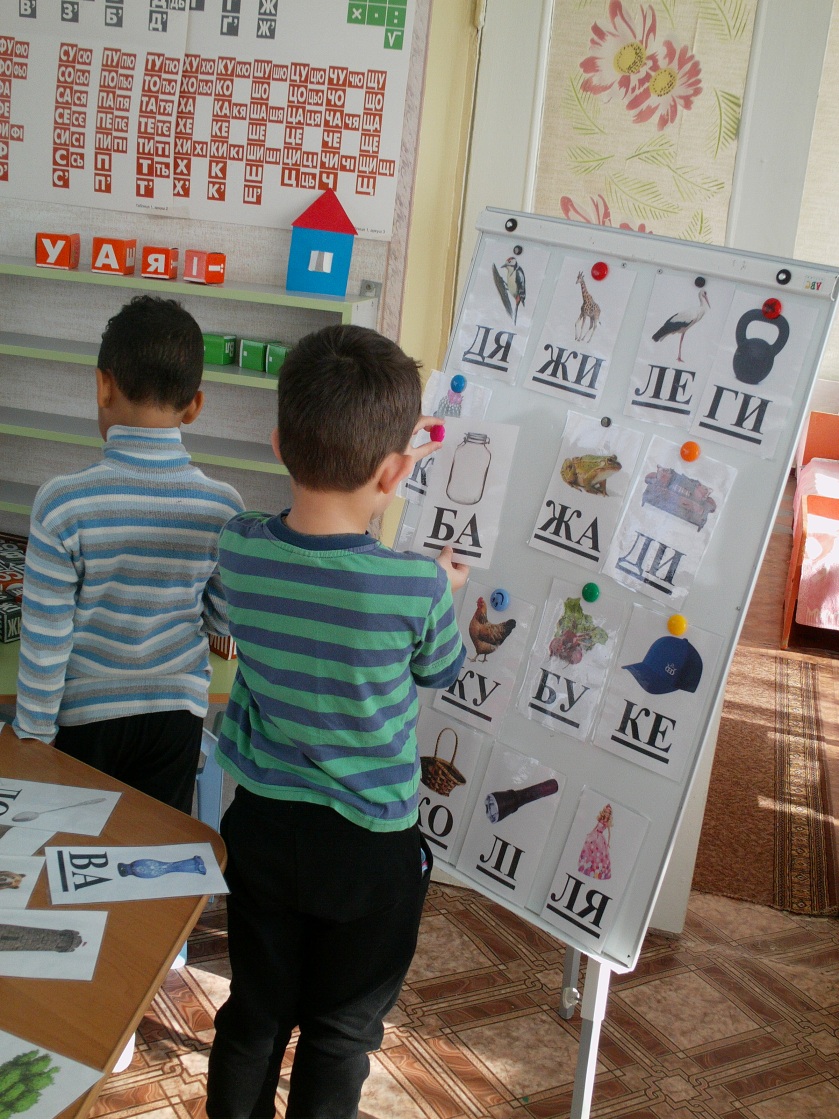 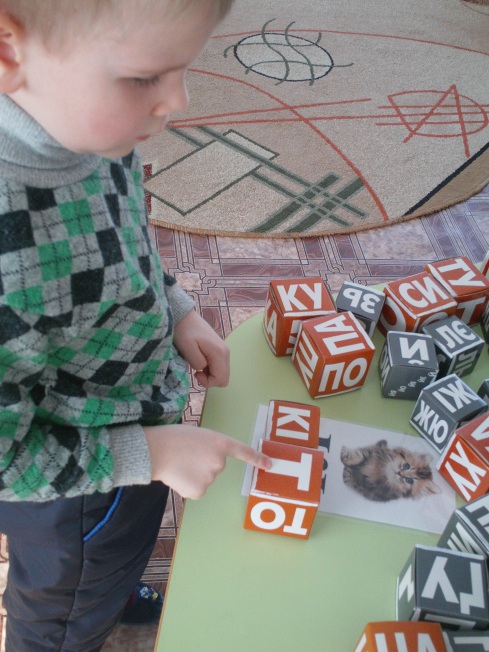 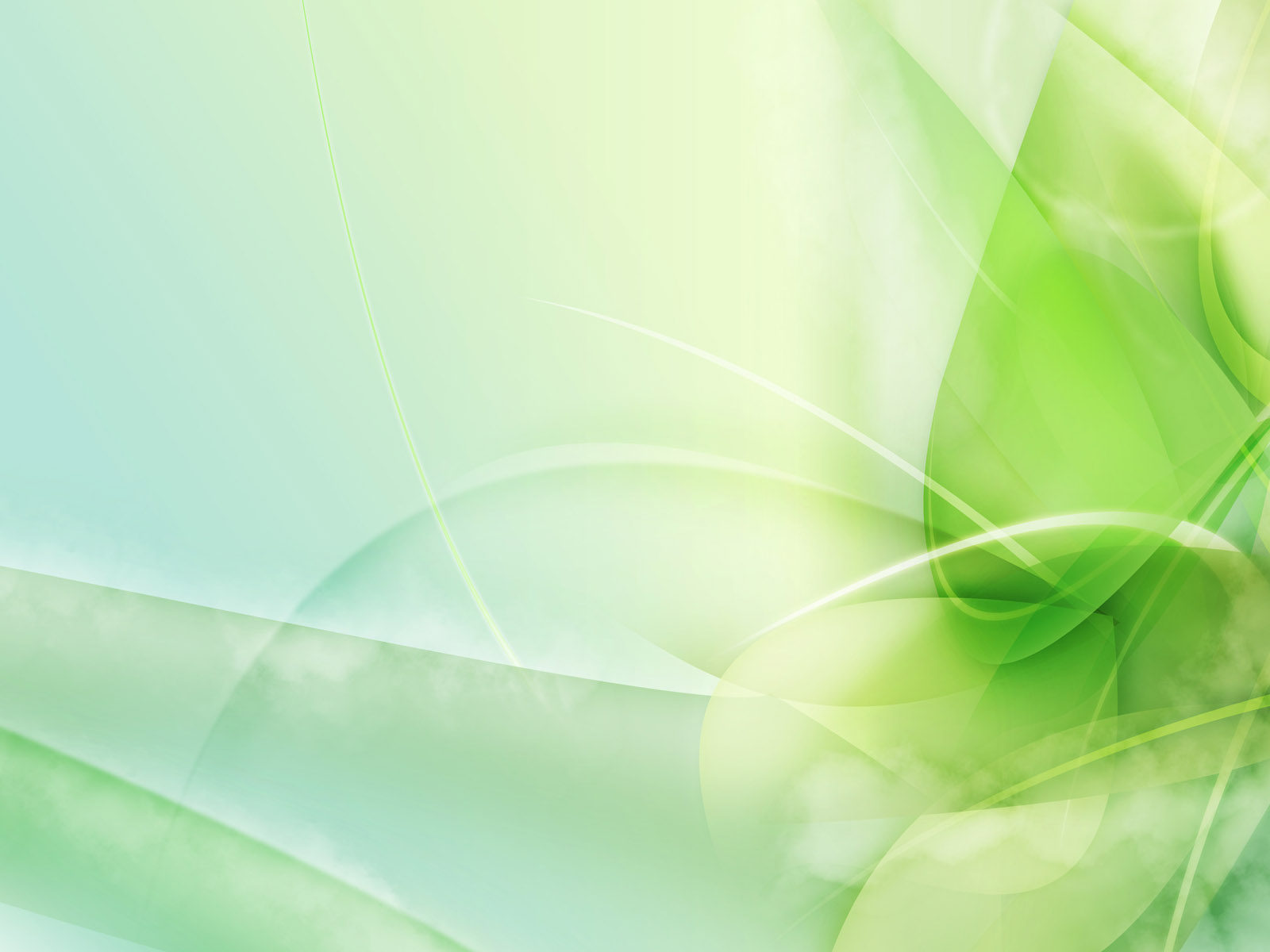 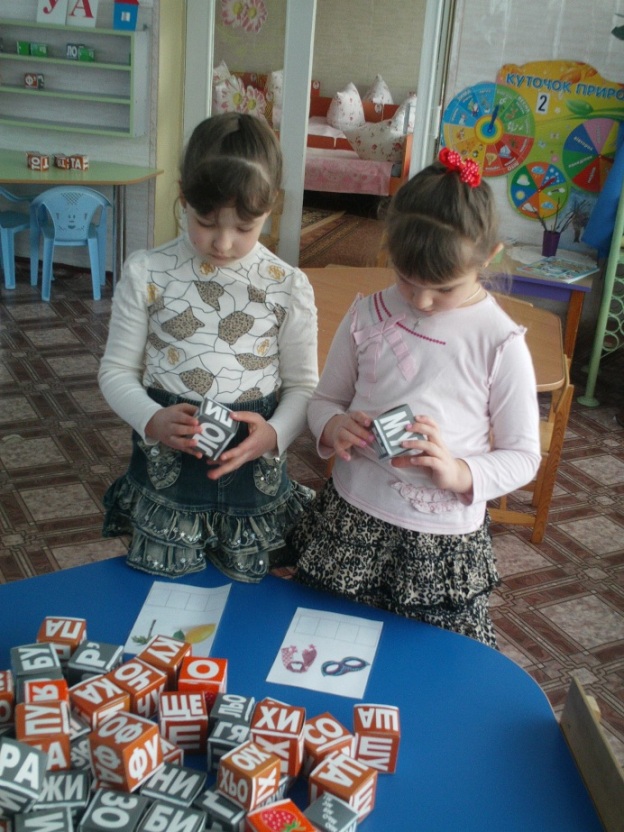 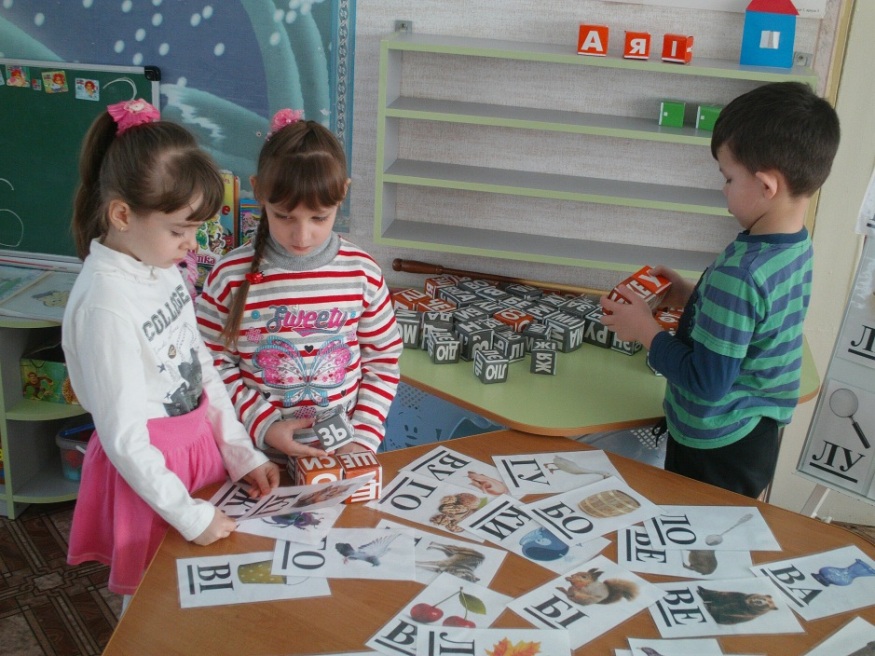 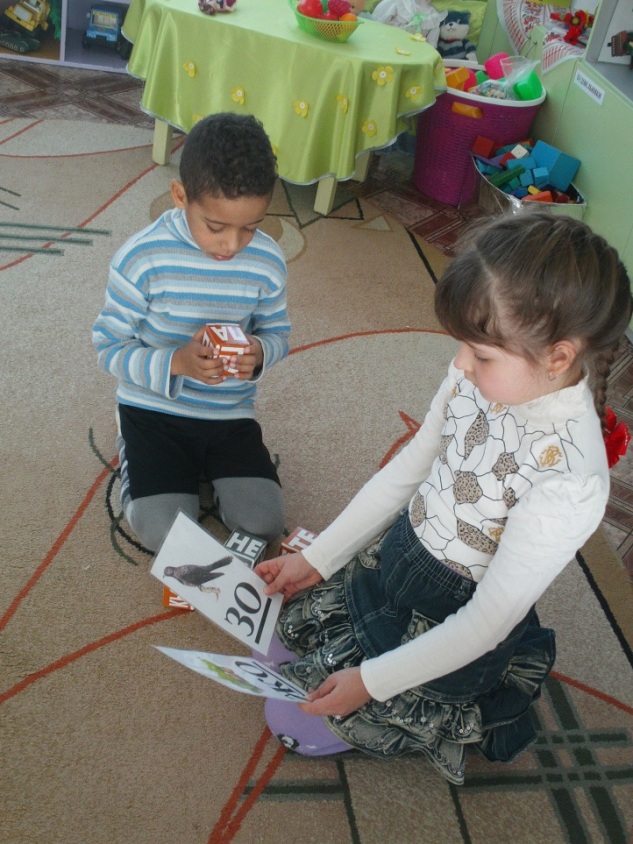 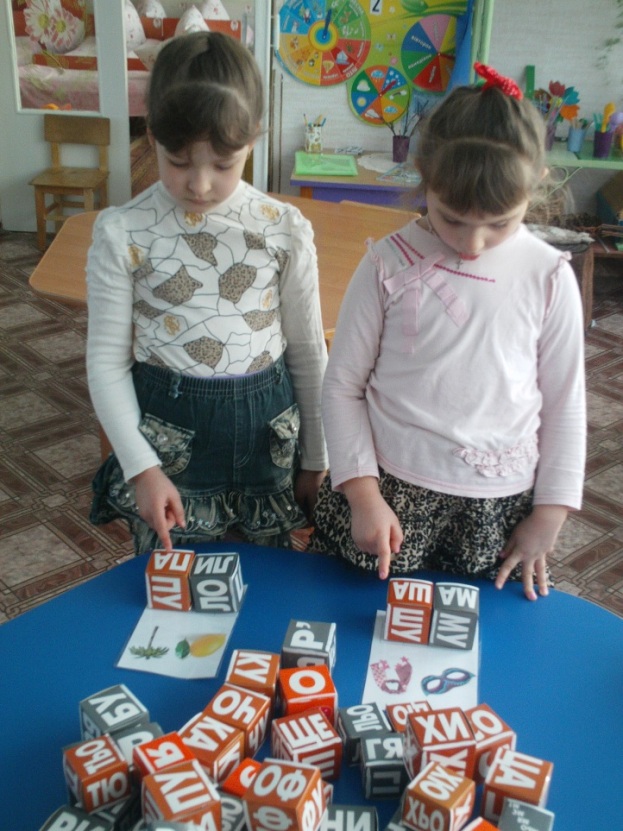 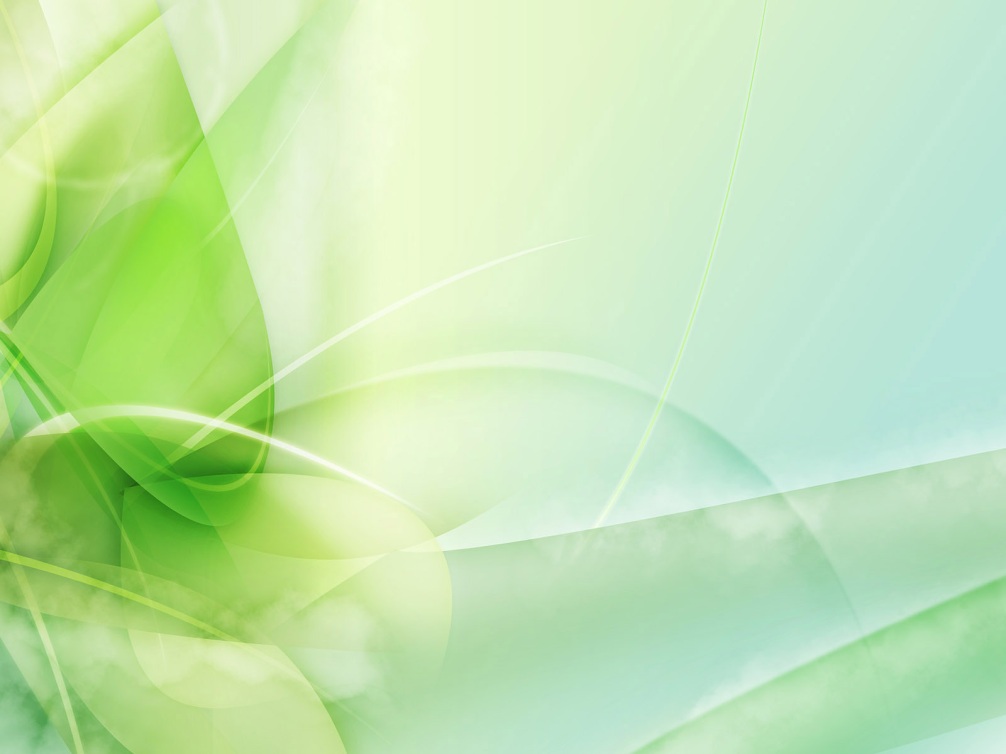 Казка в складових картках
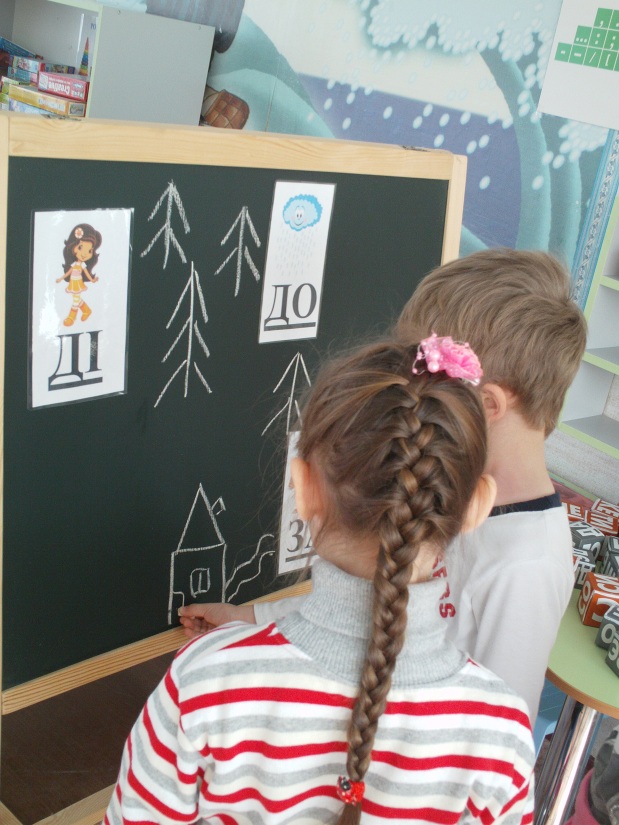 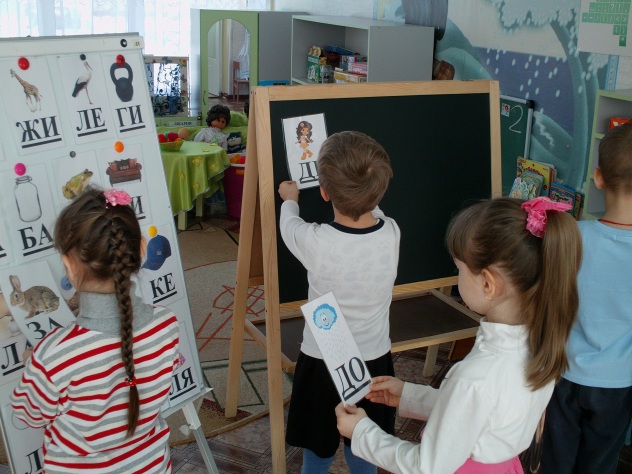 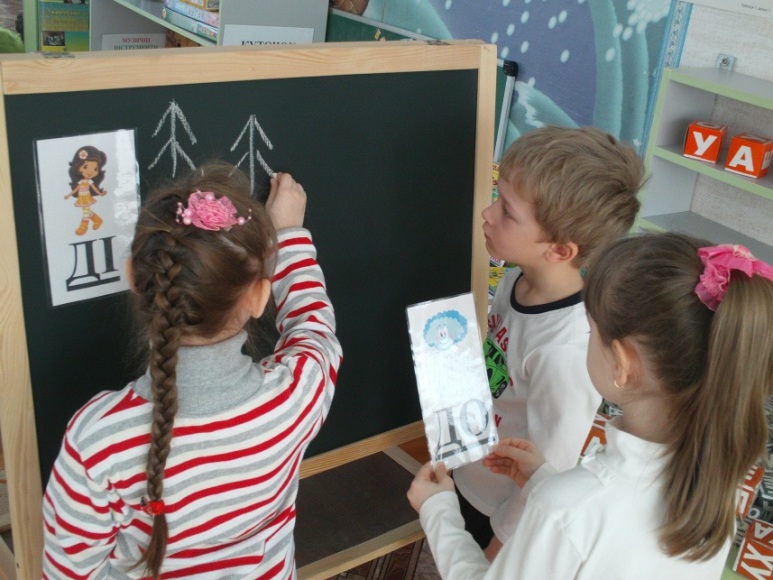 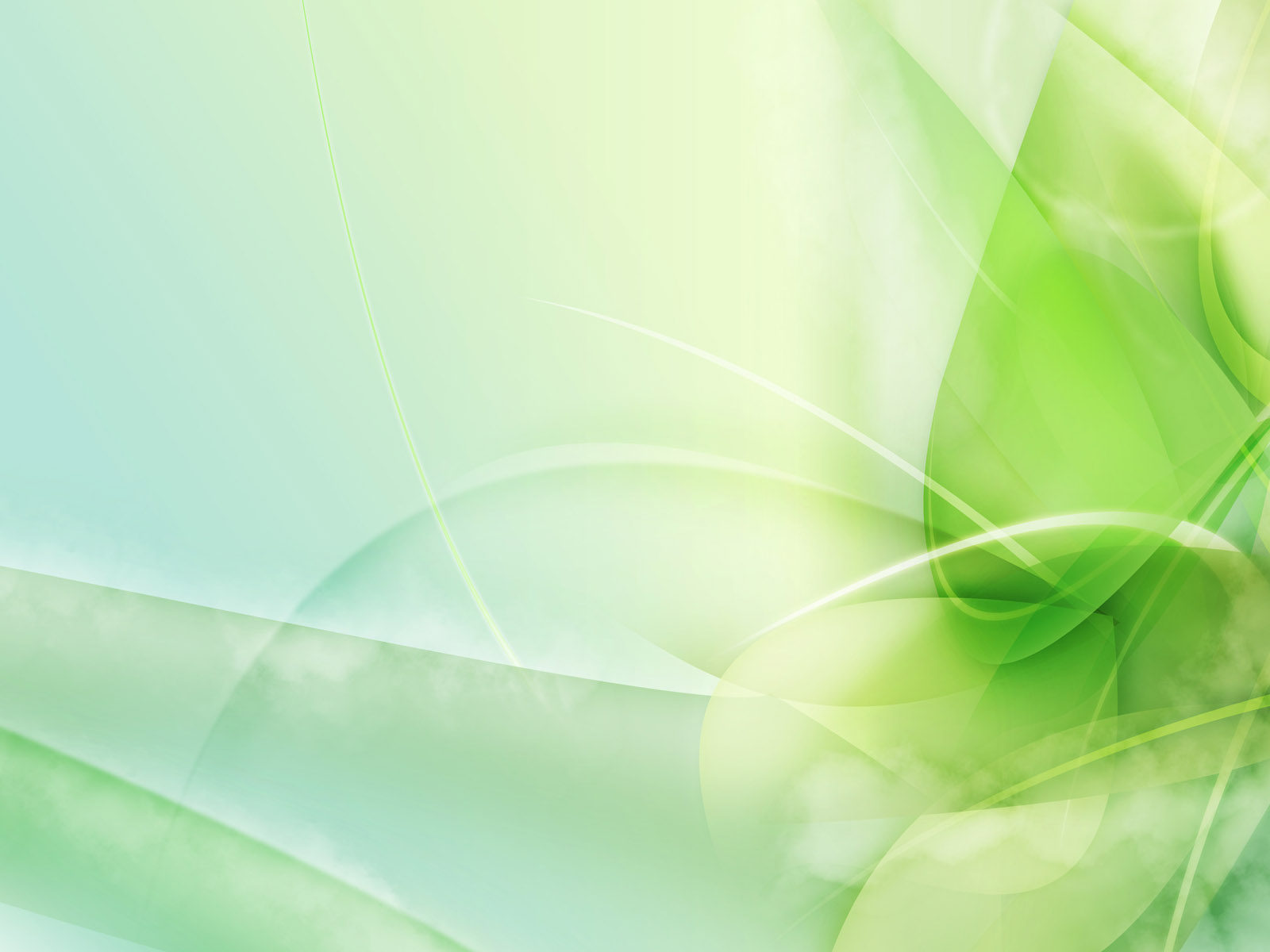 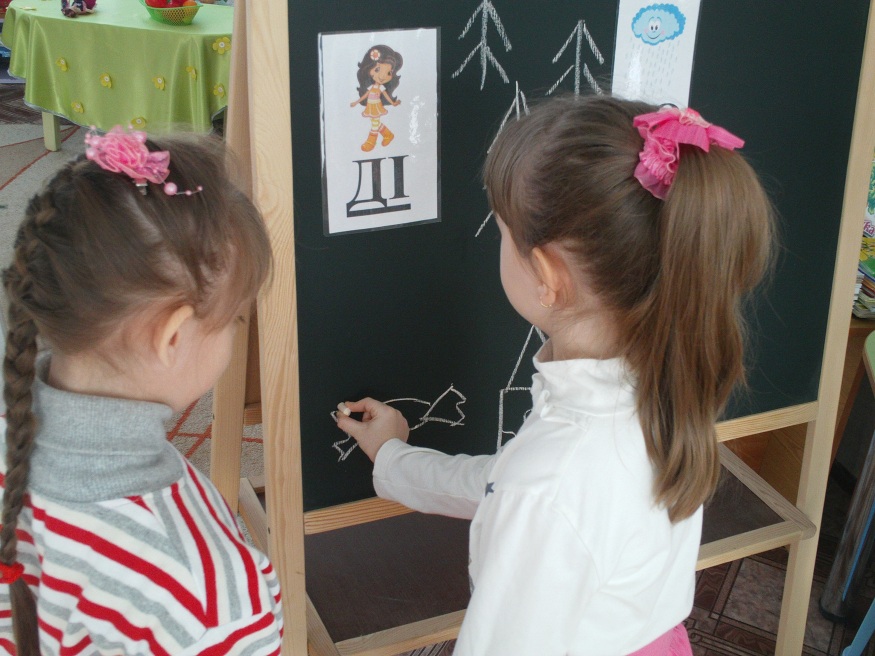 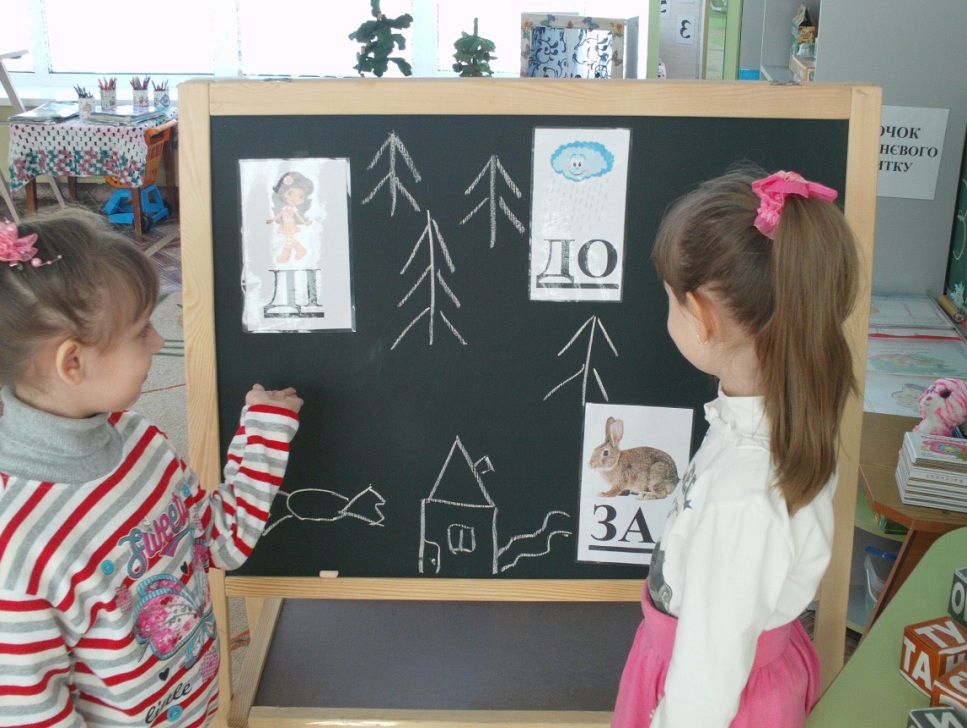 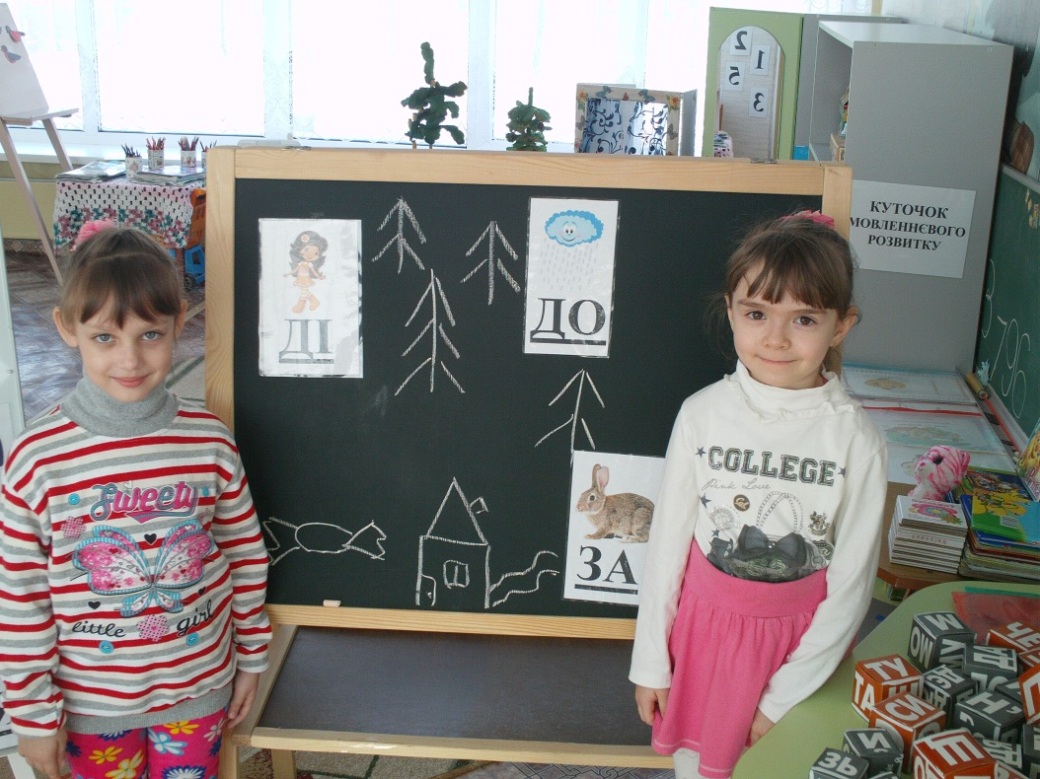 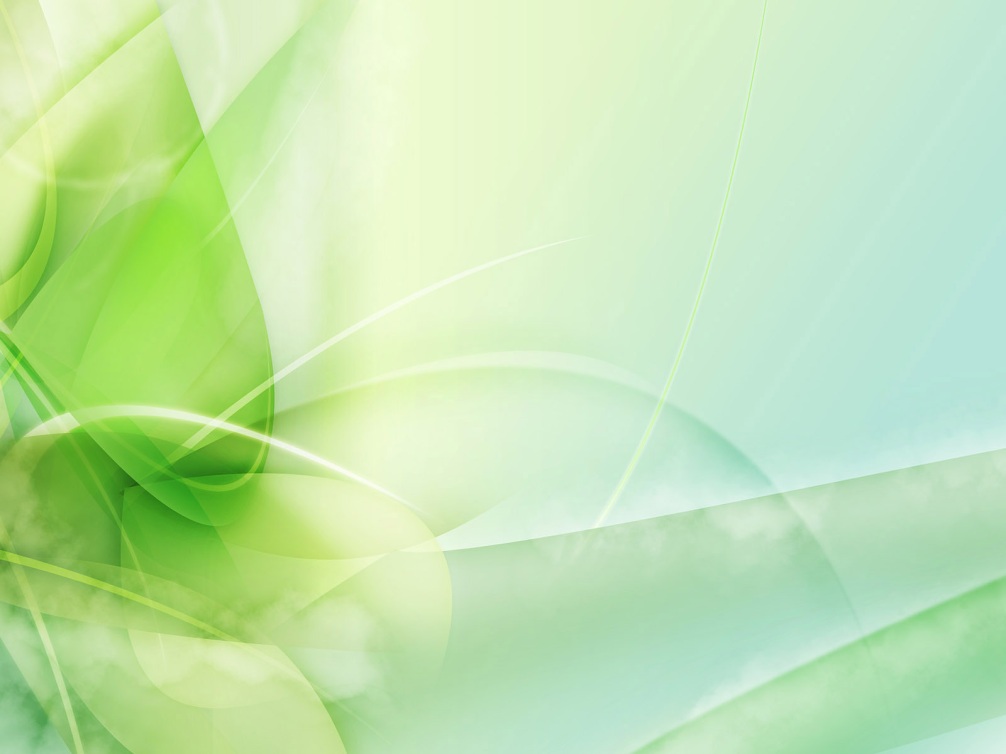 У казки немає меж творчості
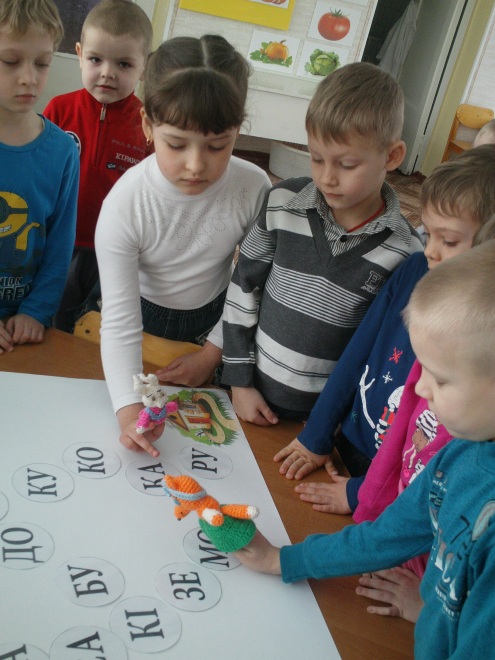 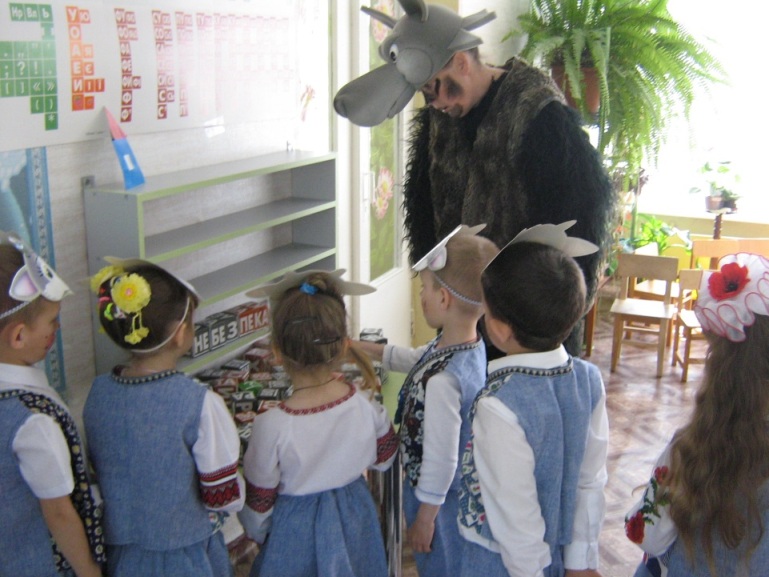 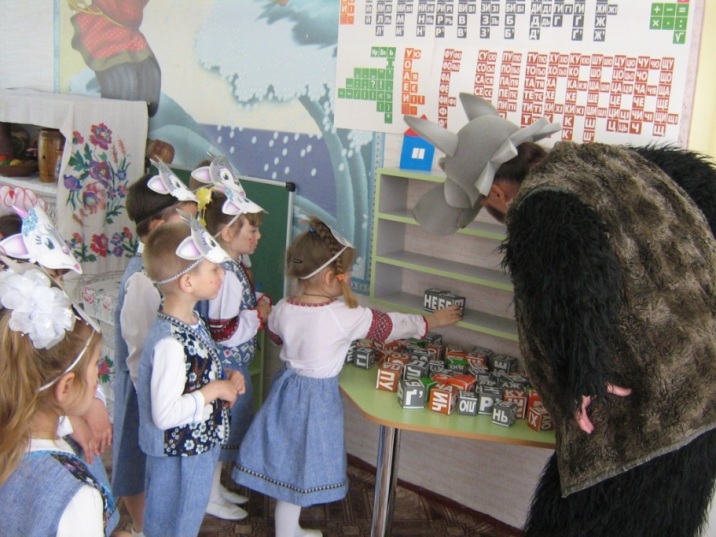 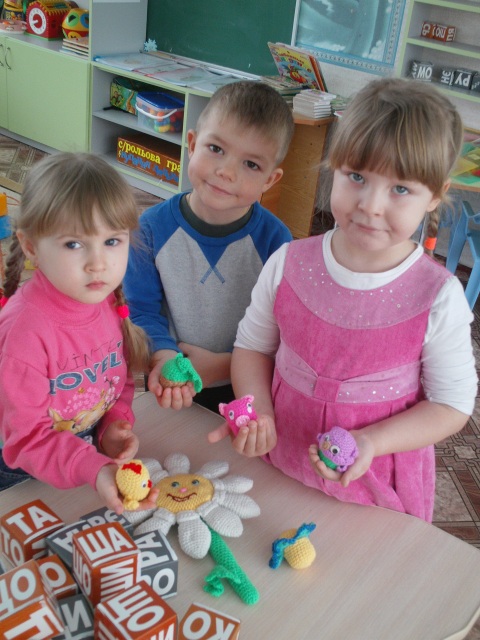 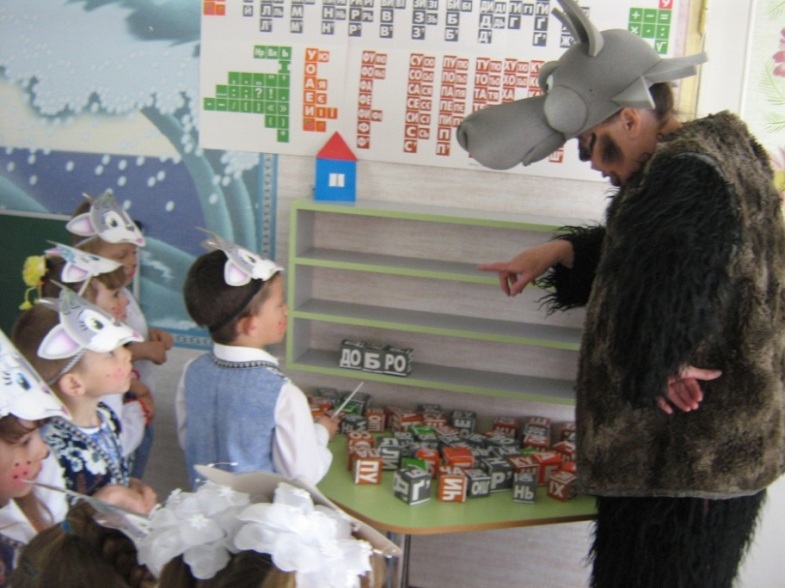 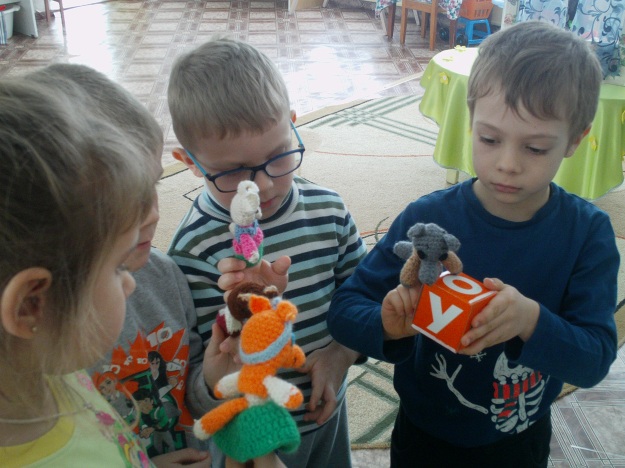 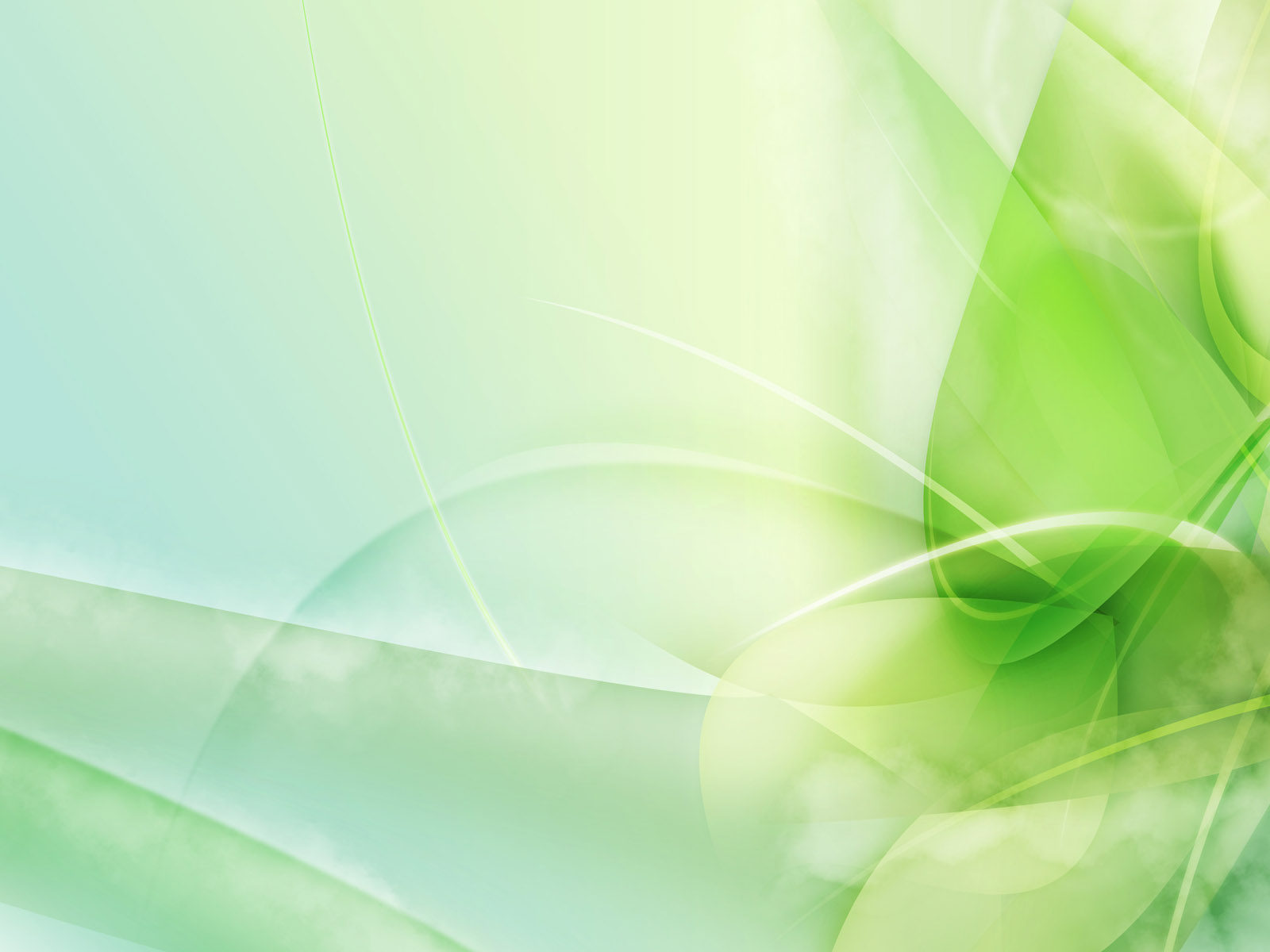 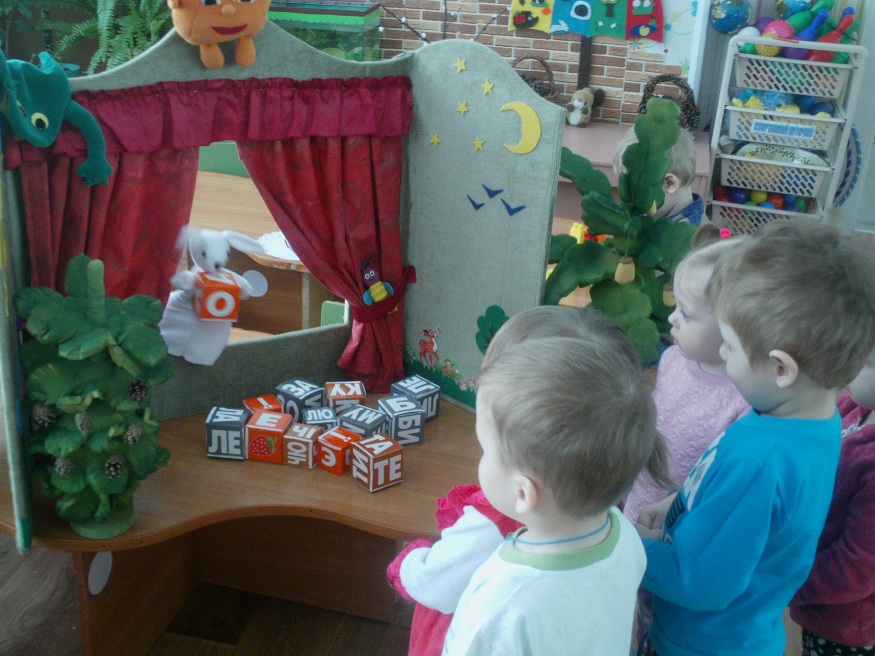 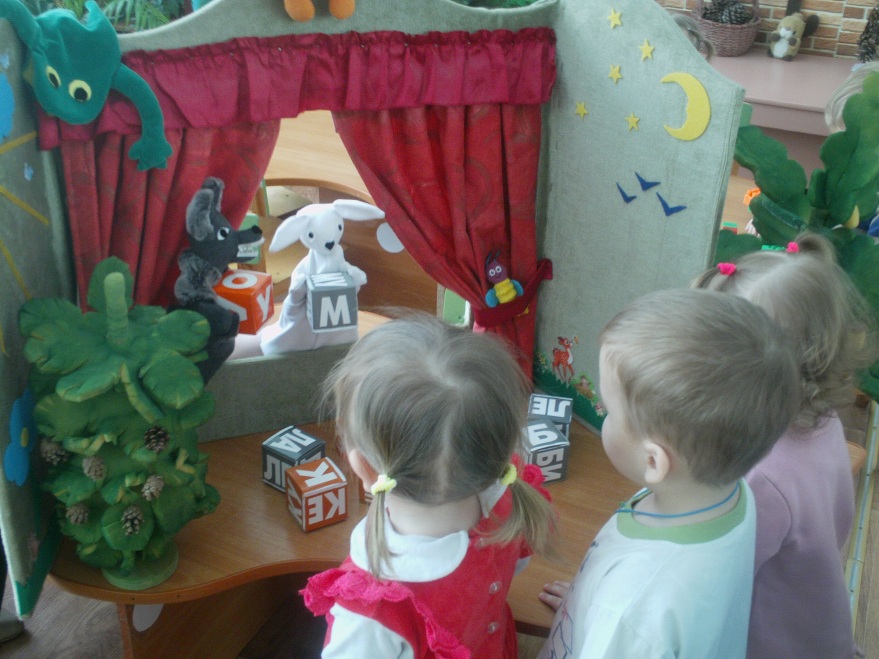 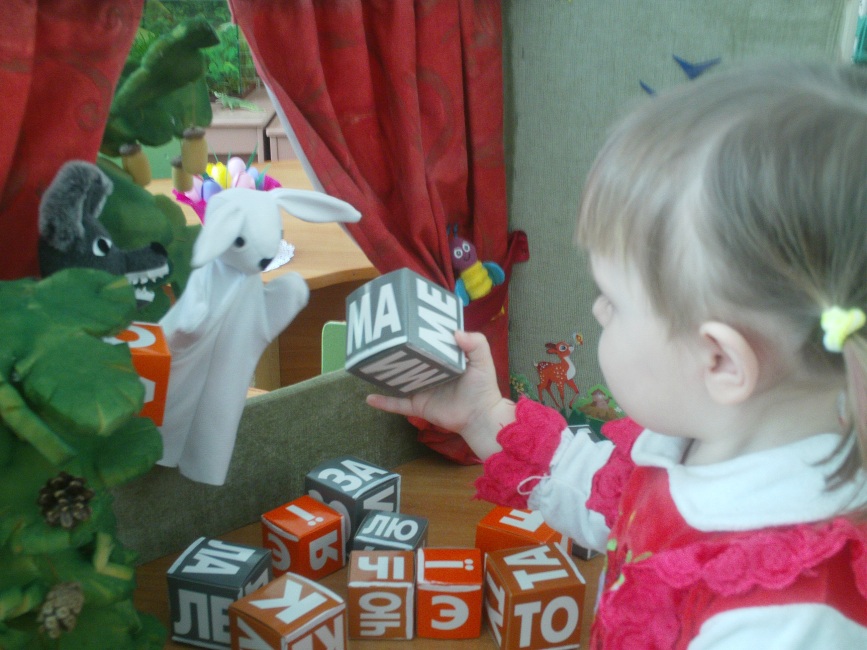 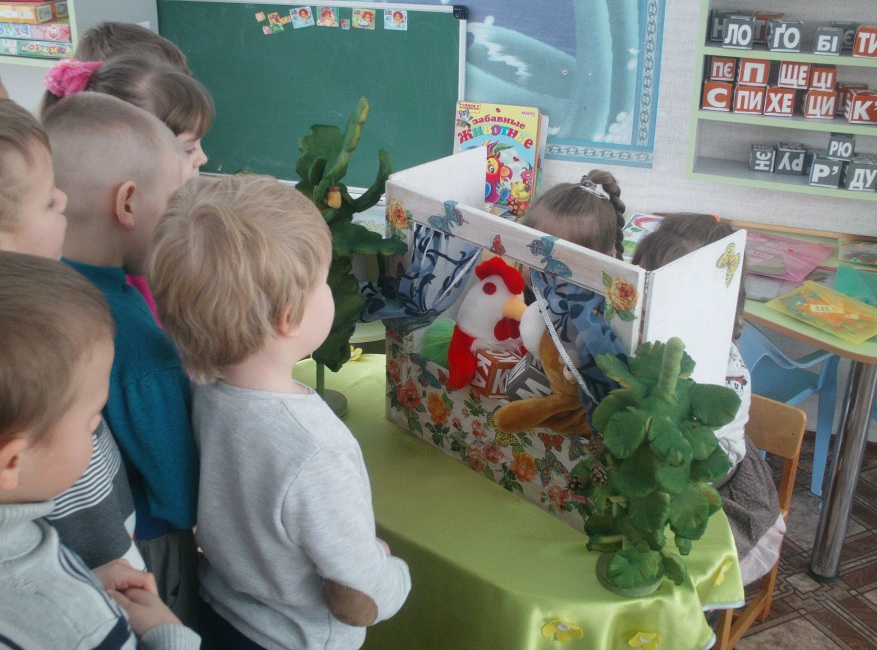 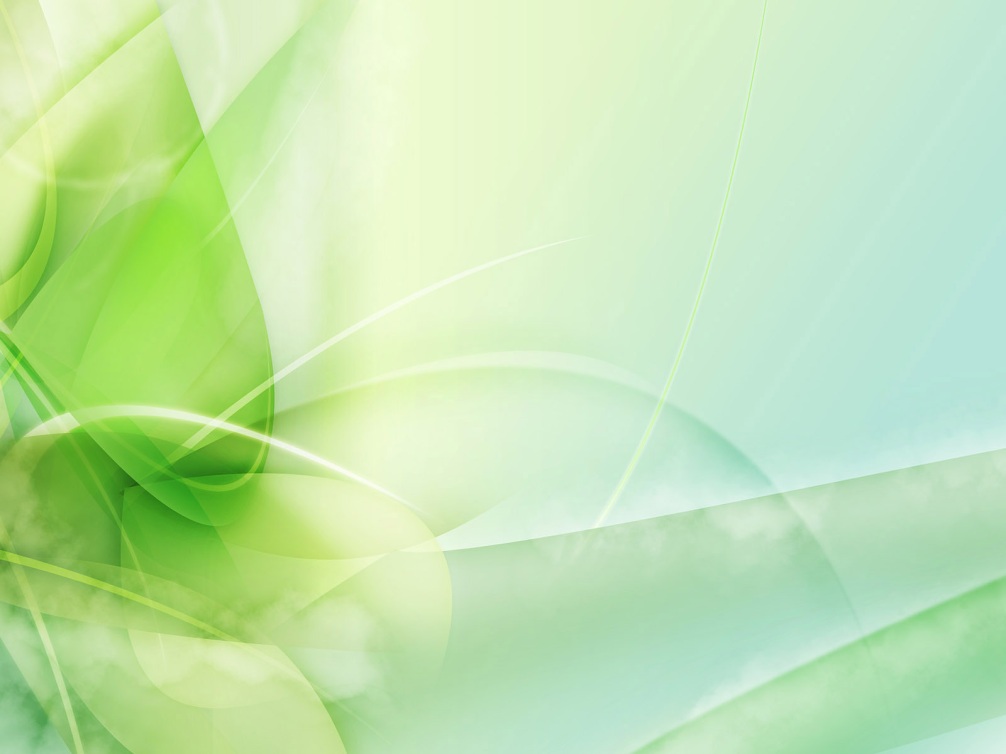 Незвичайне письмо
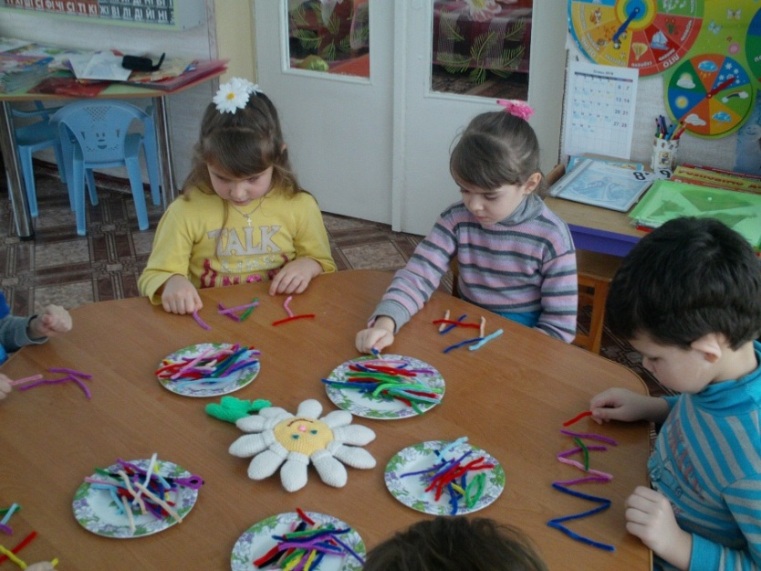 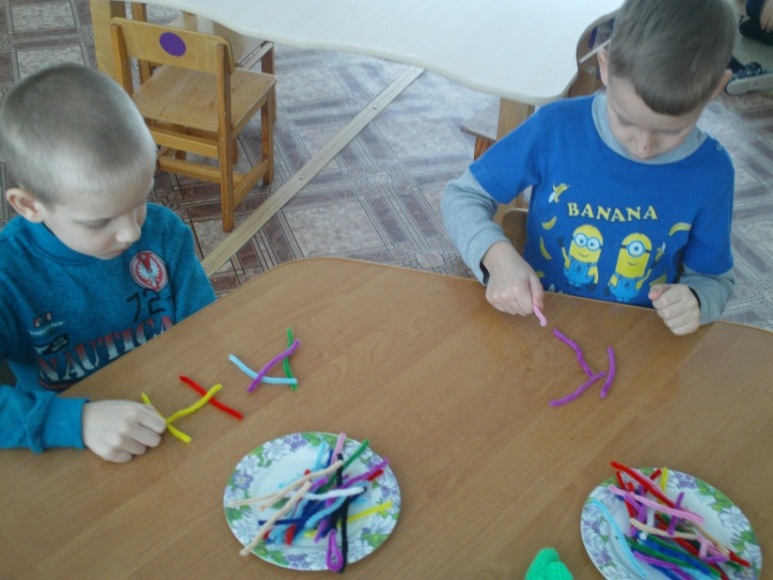 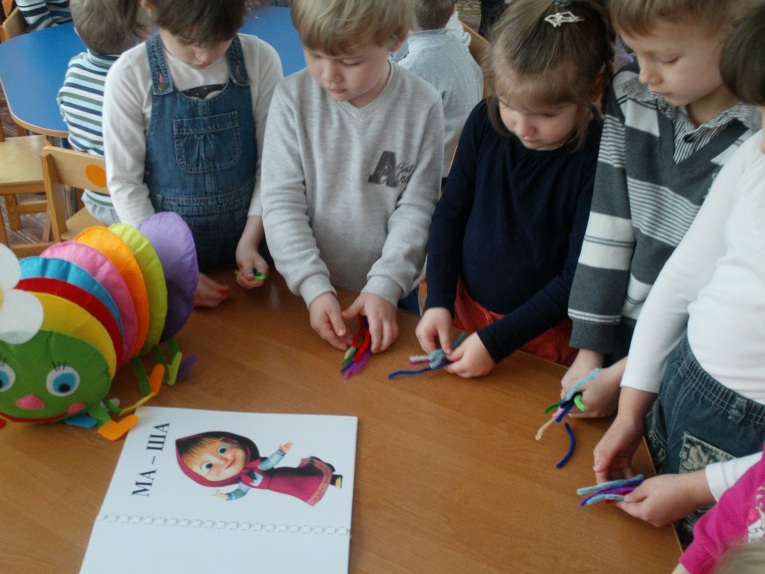 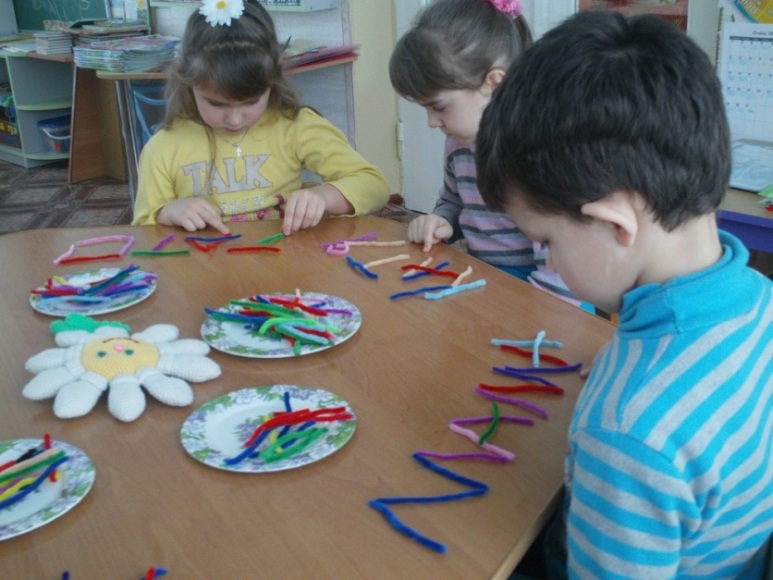 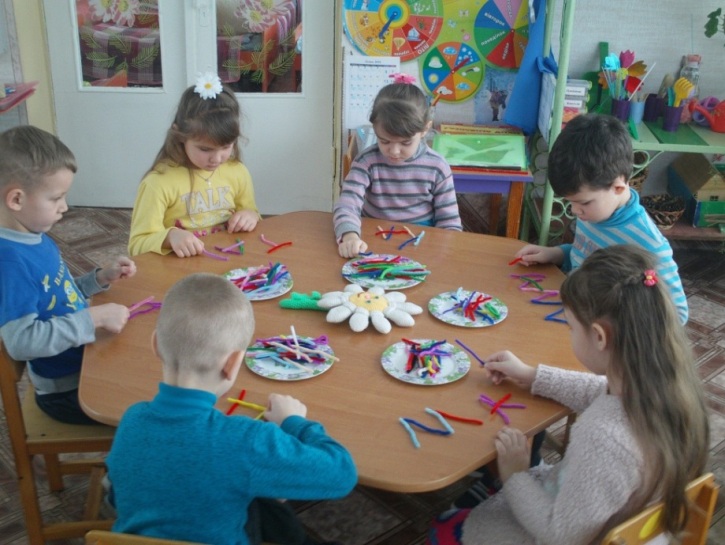 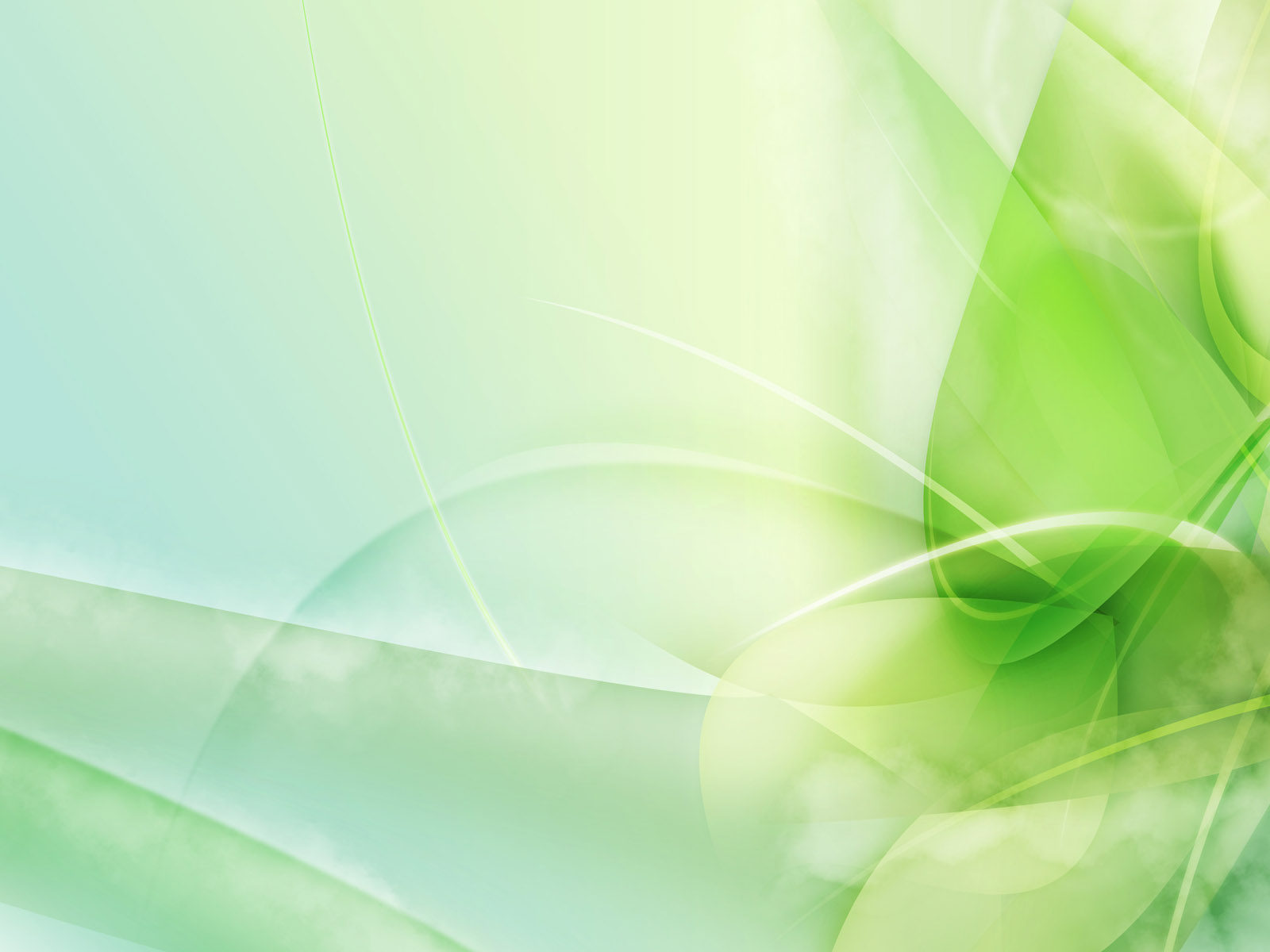 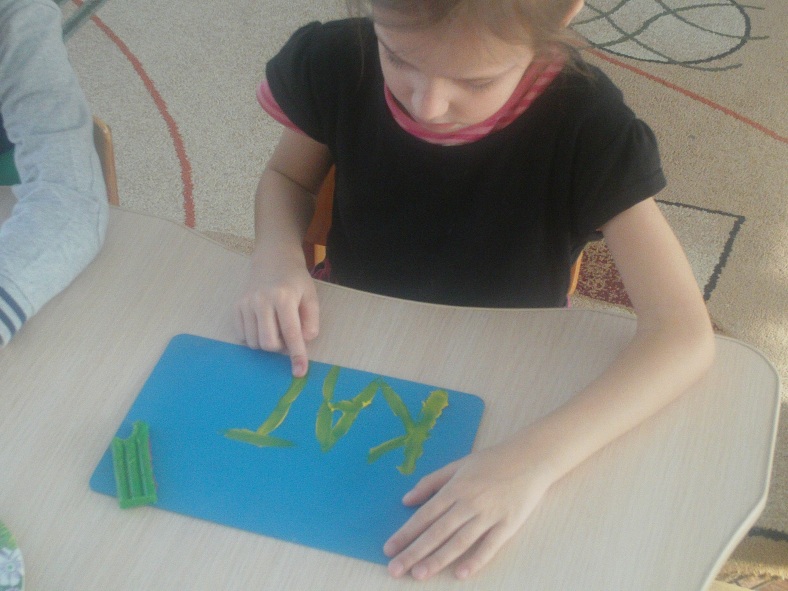 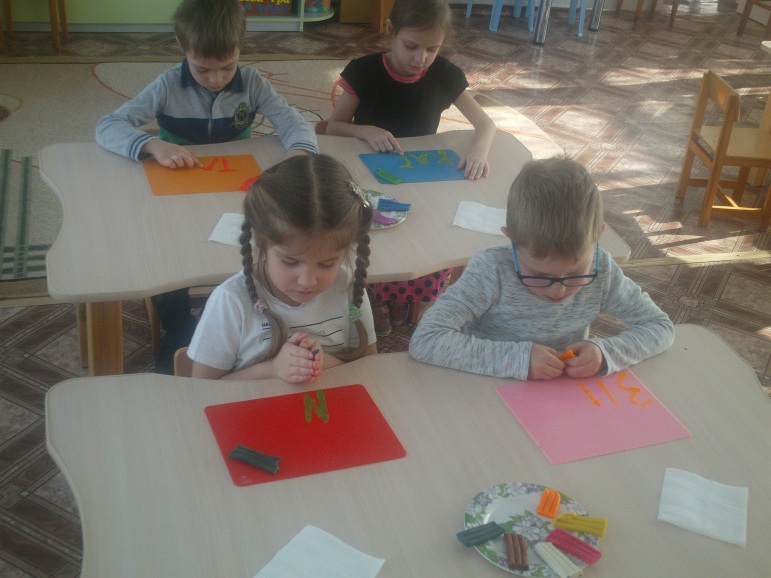 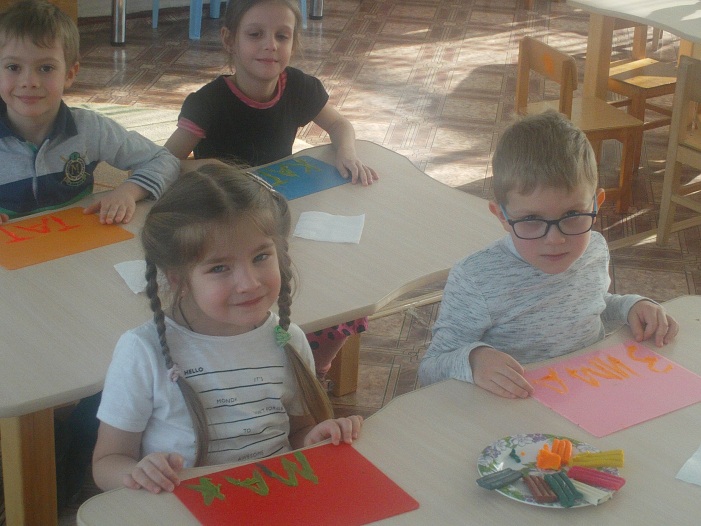 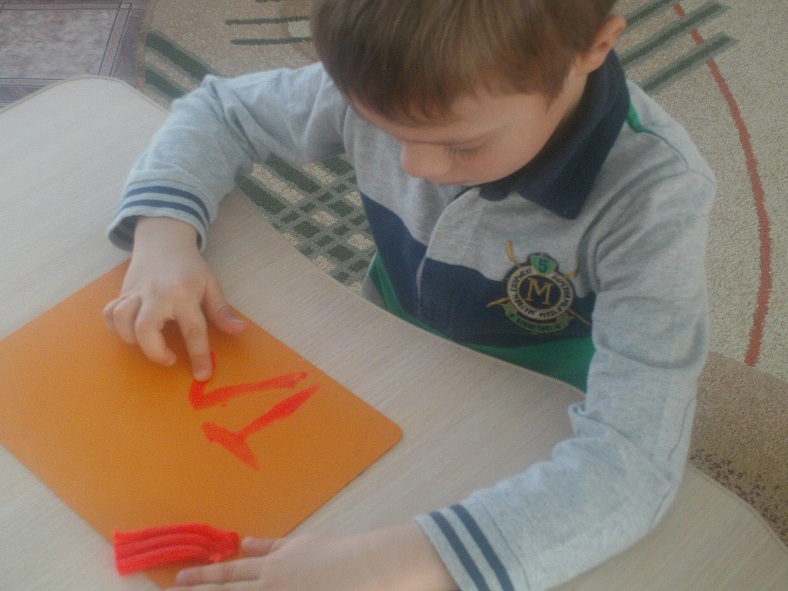 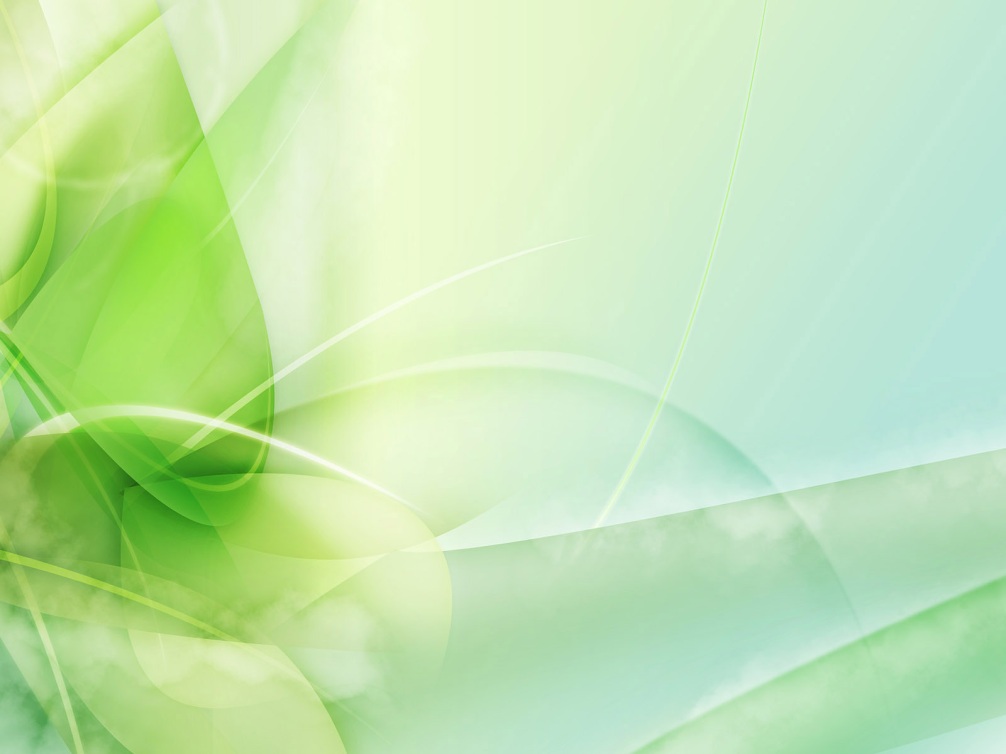 У світі кубиків, таблиць та складових карток
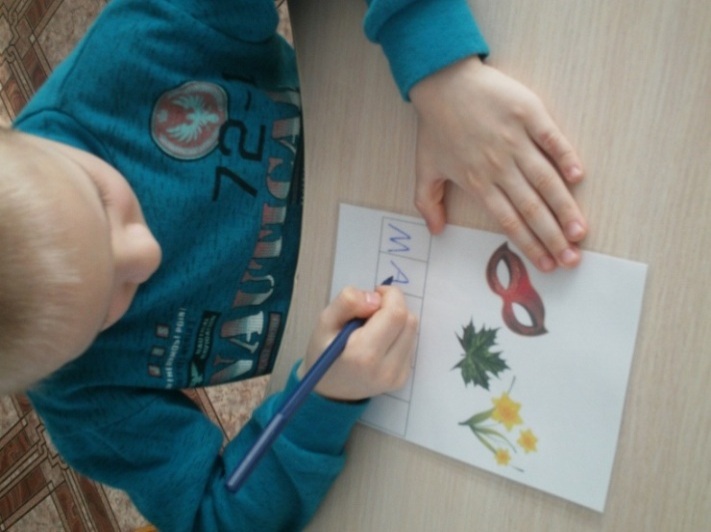 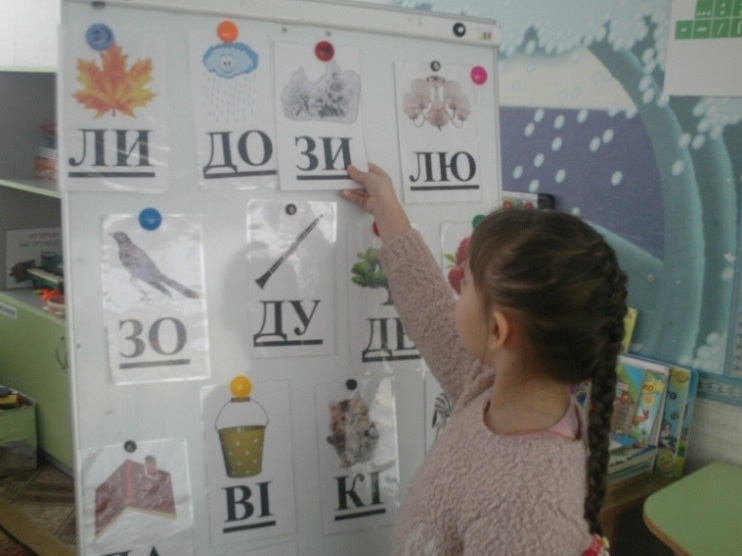 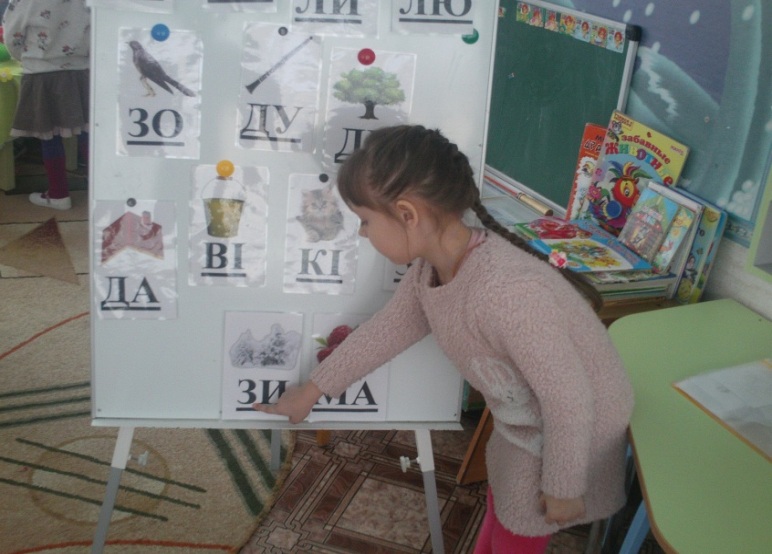 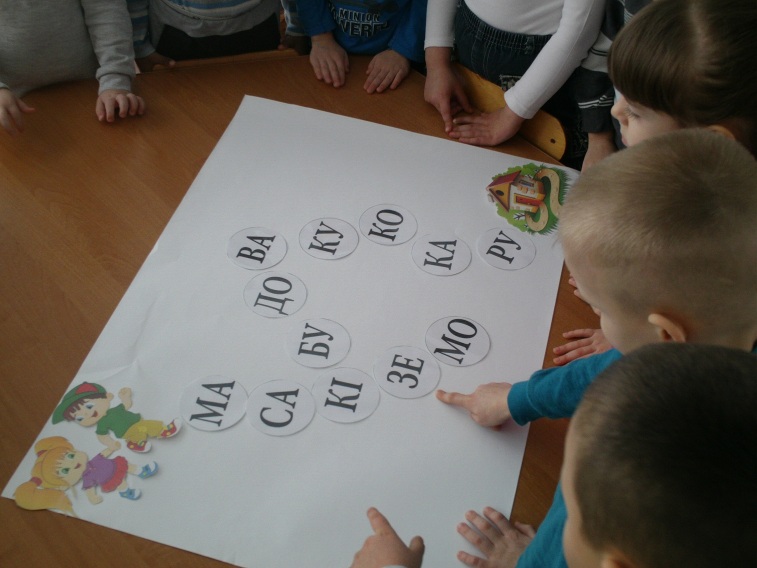 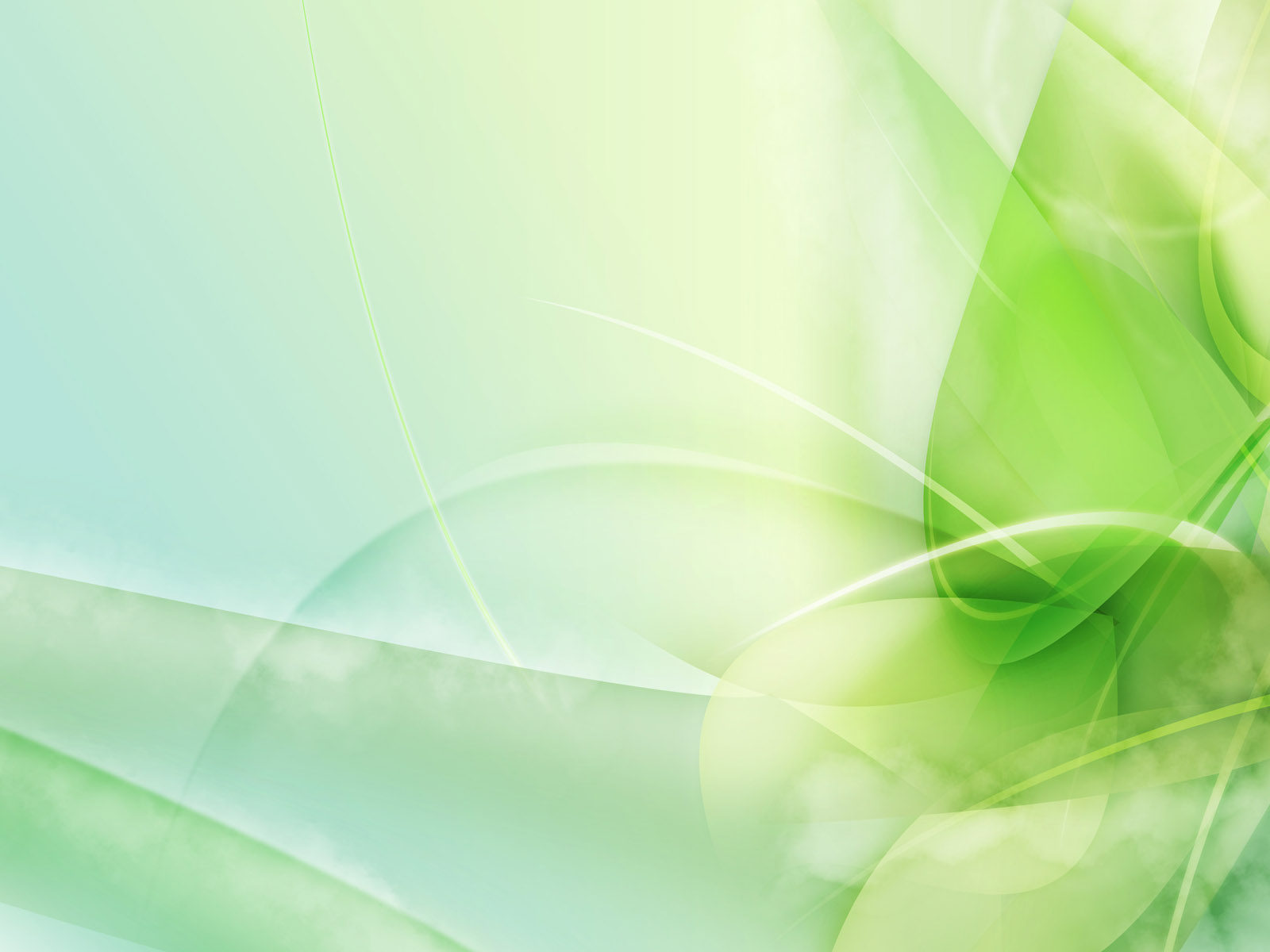 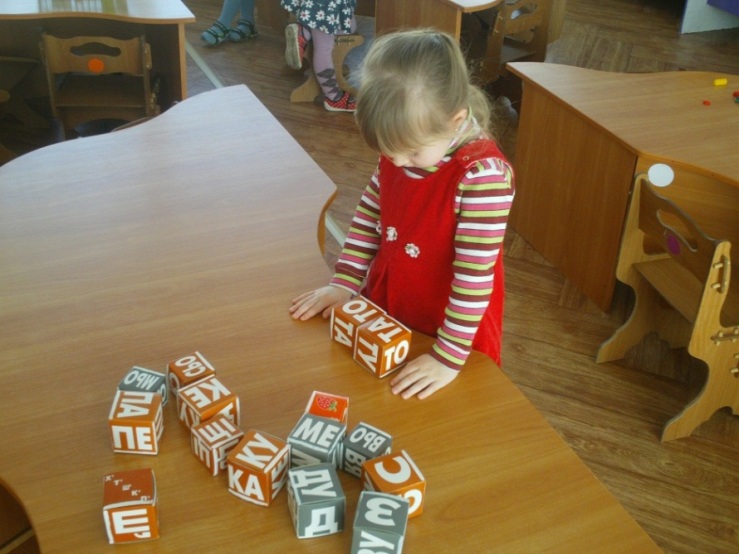 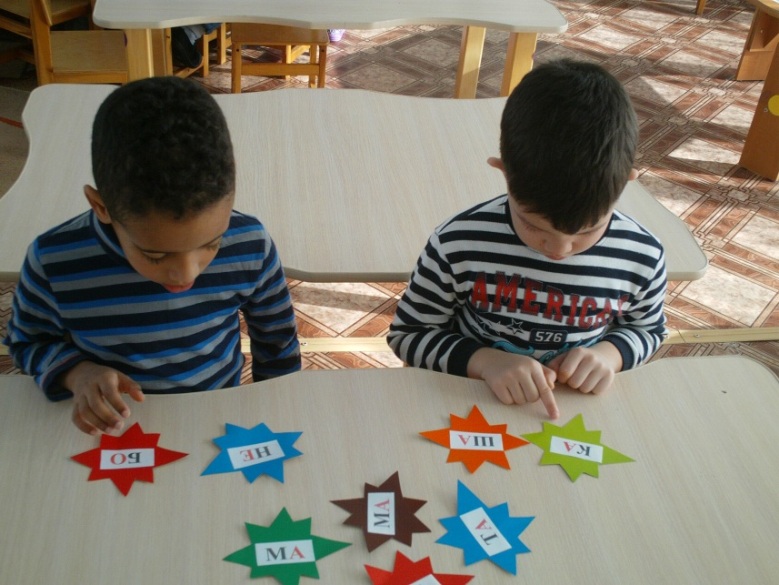 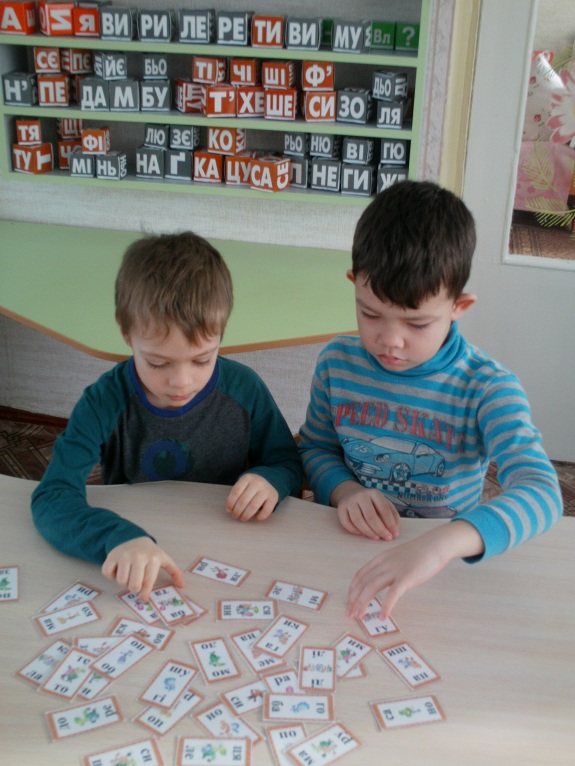 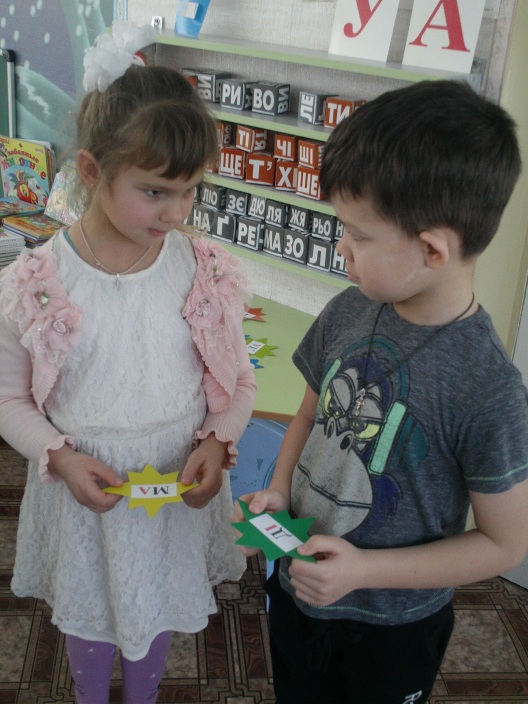 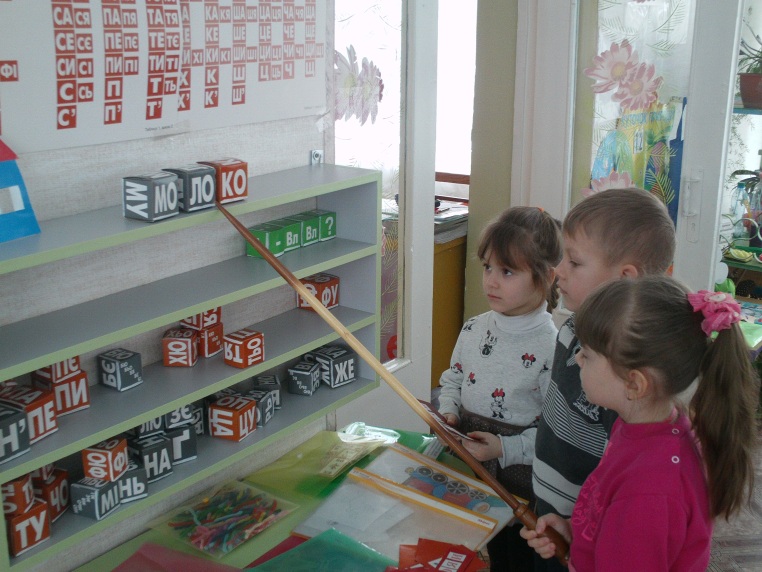 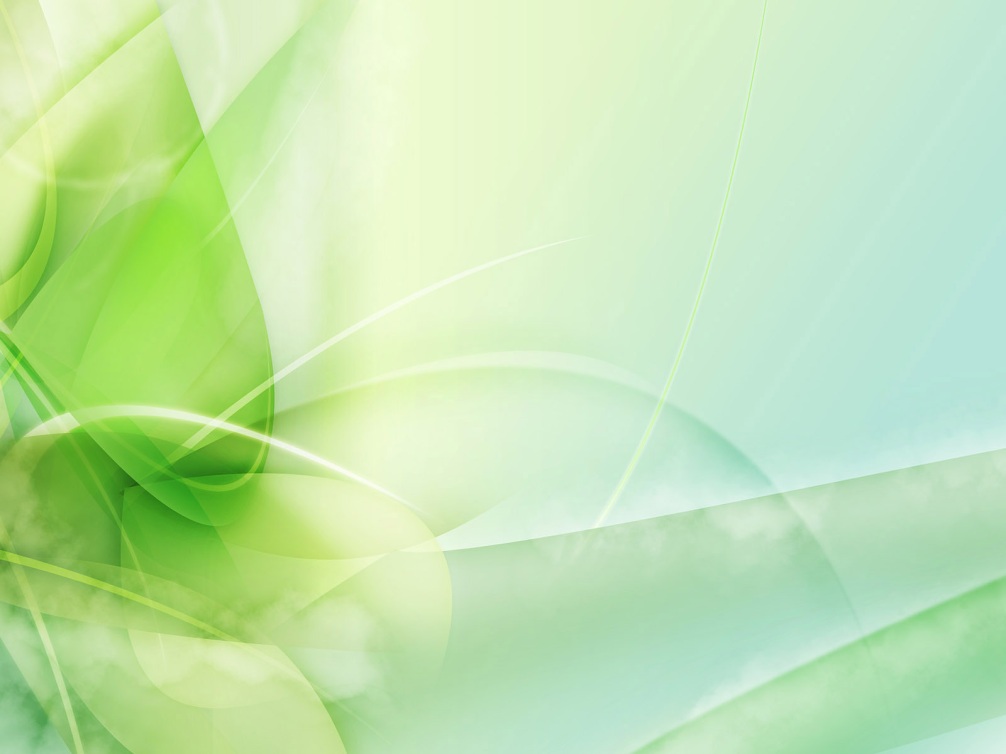 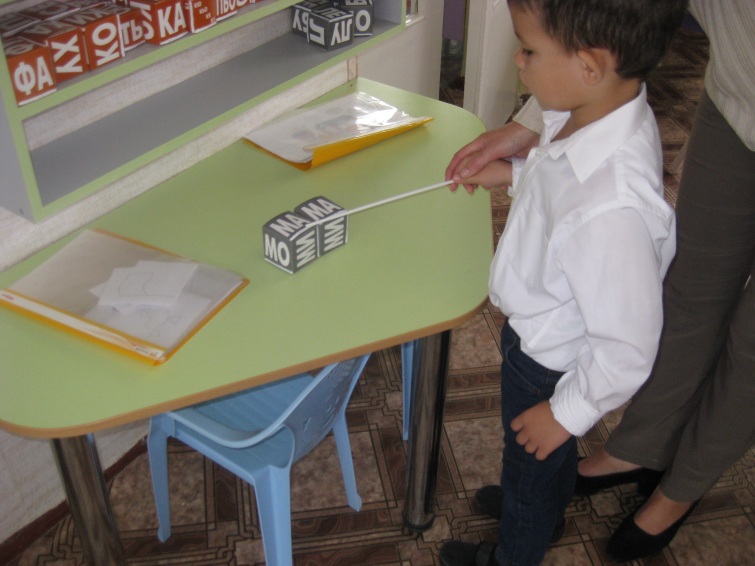 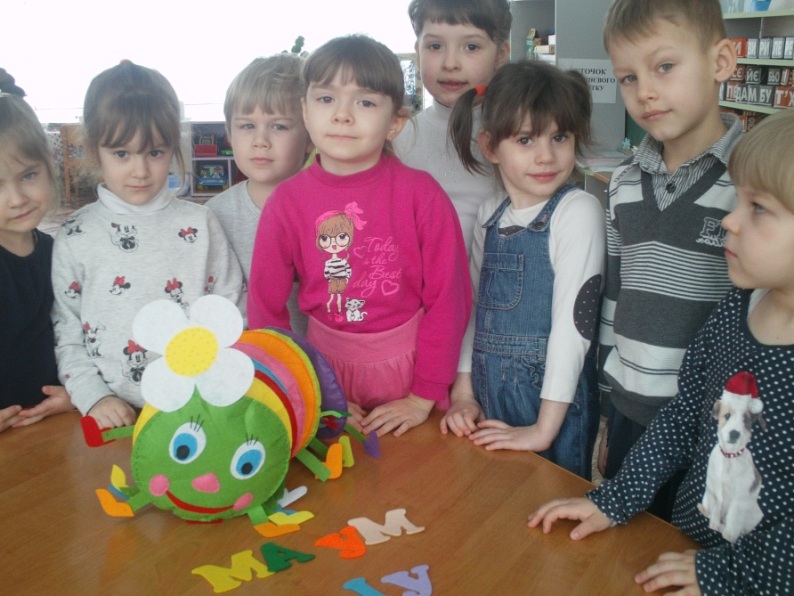 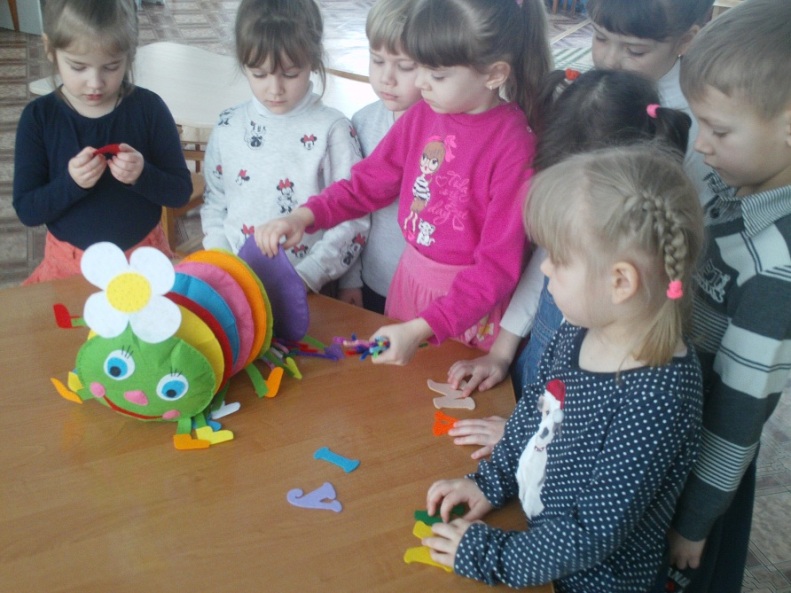 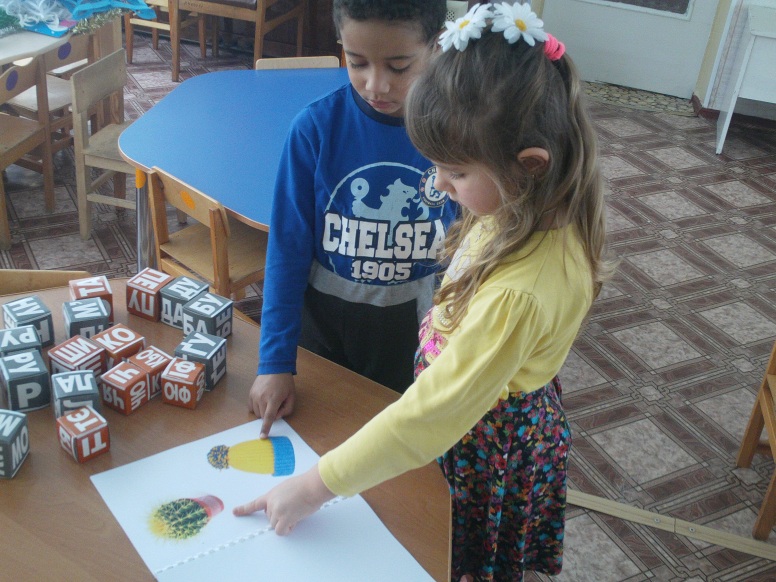 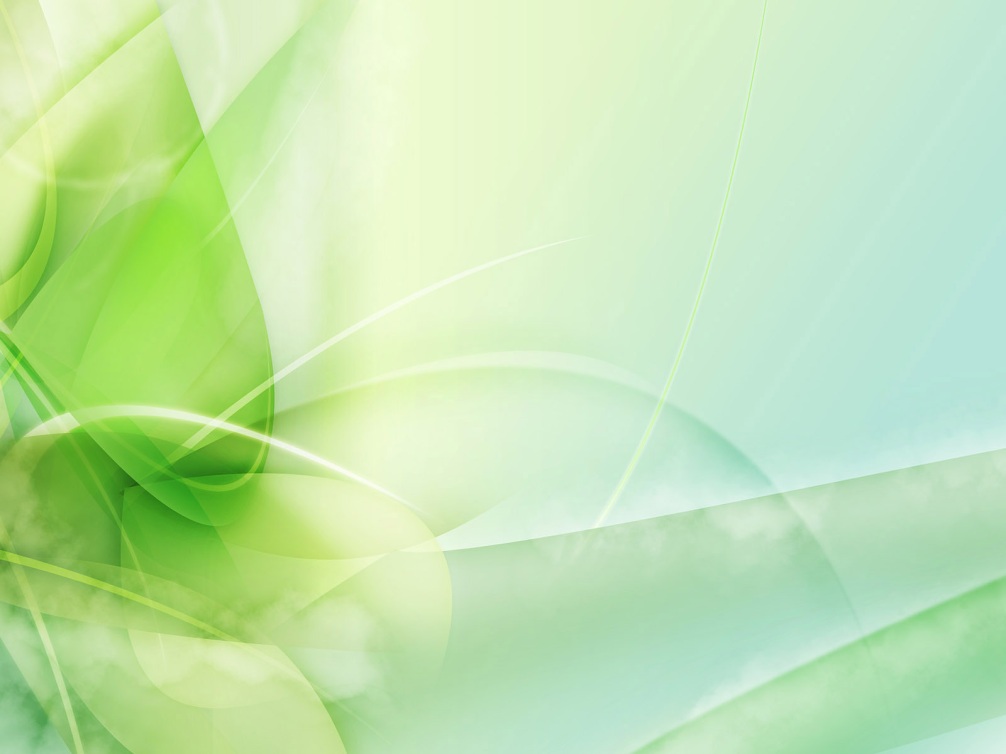 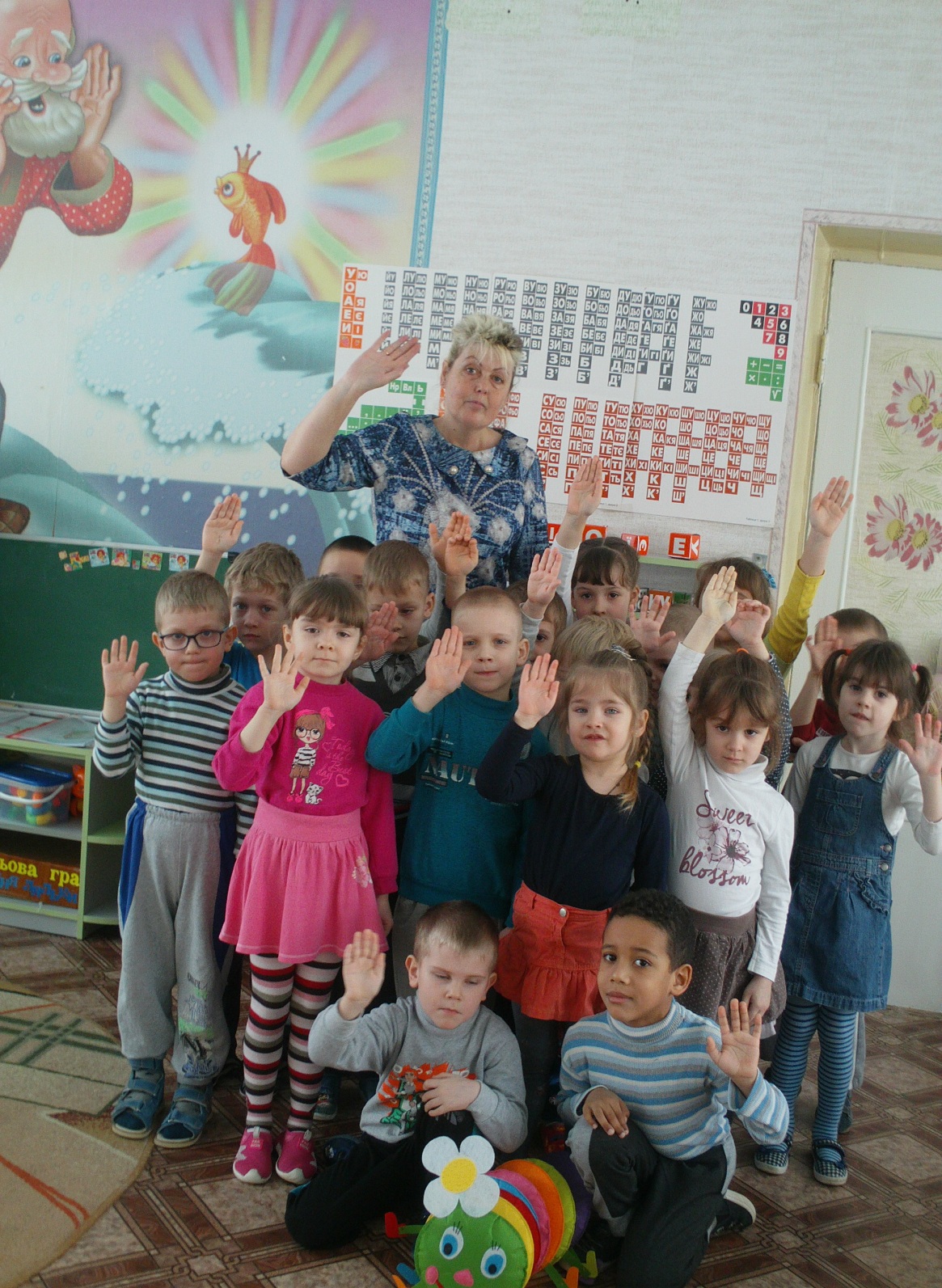 Дякуємо за увагу!